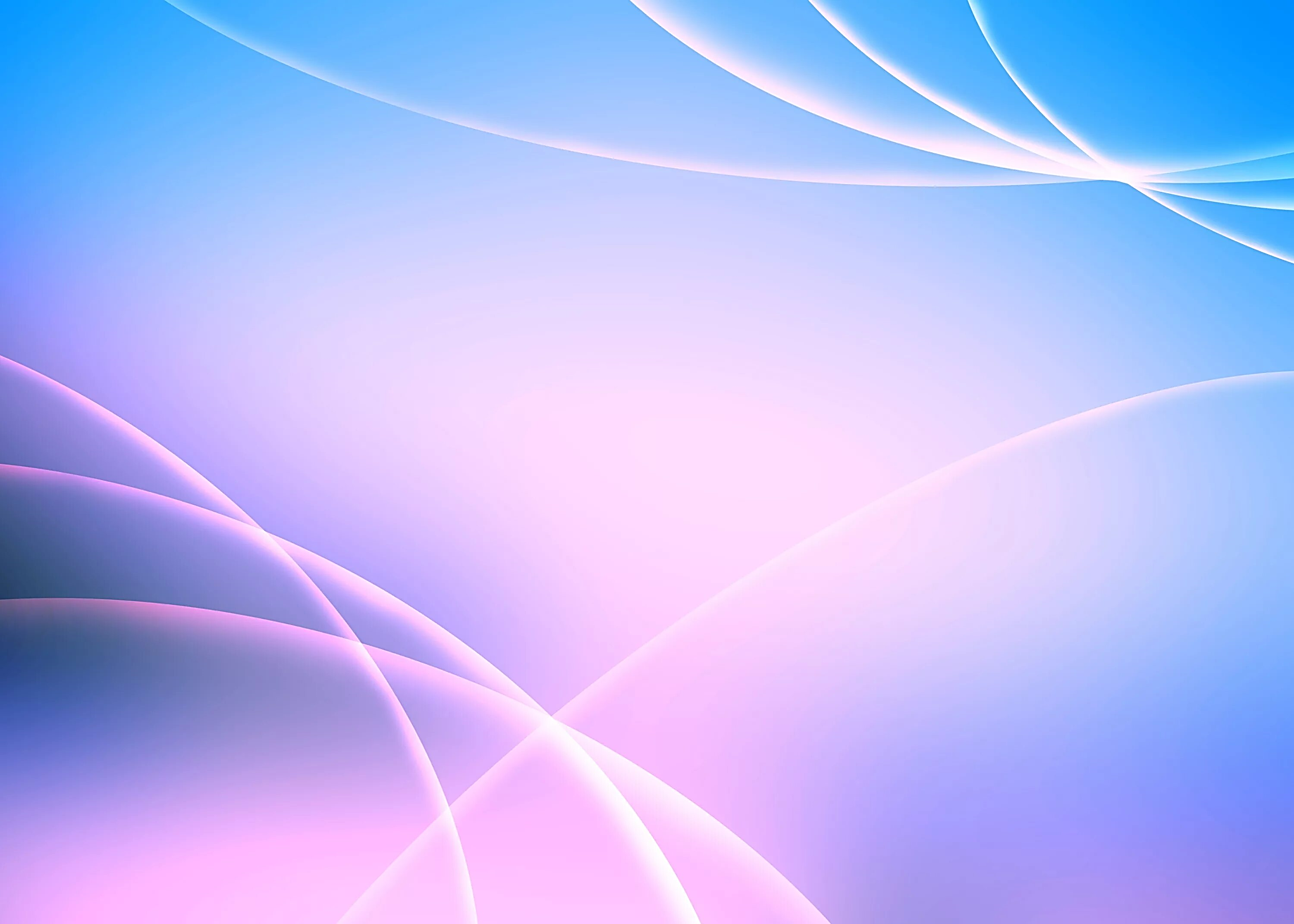 Муниципальное бюджетное дошкольное образовательное учреждение  деткий сад №19 «Казачок» муниципального образования город-курорт Анапа

ПРОЕКТ 
БЕРЕЖЛИВОЕ УПРАВЛЕНИЕ
Тема: «Планета детства» 
Оптимизация процесса предоставления услуг


Старший воспитатель:
Дилбандян О.В.
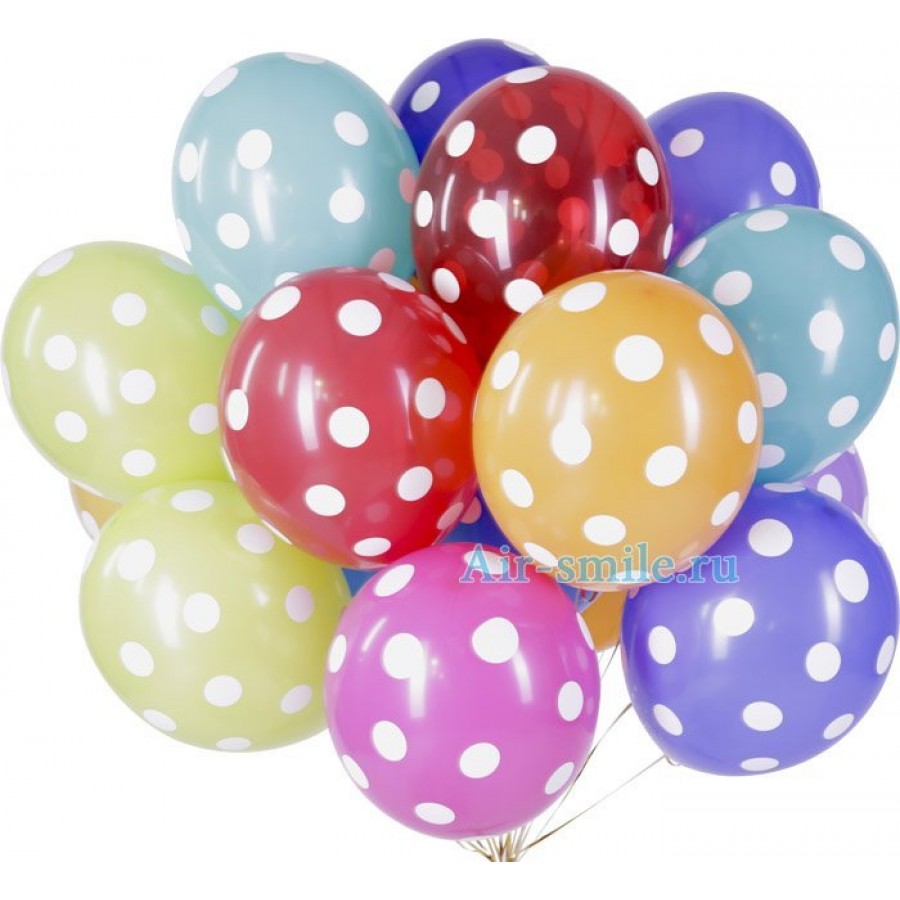 1
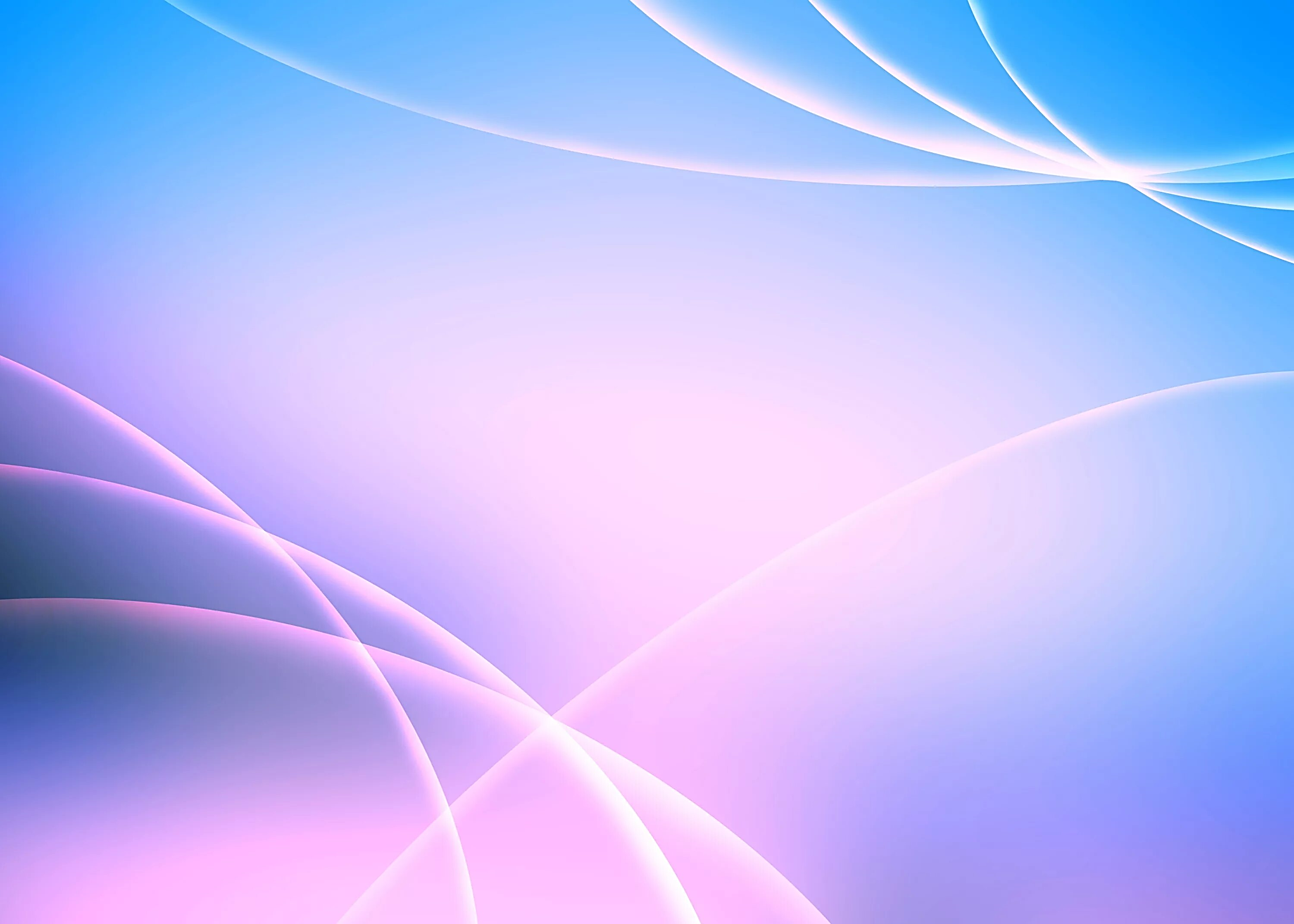 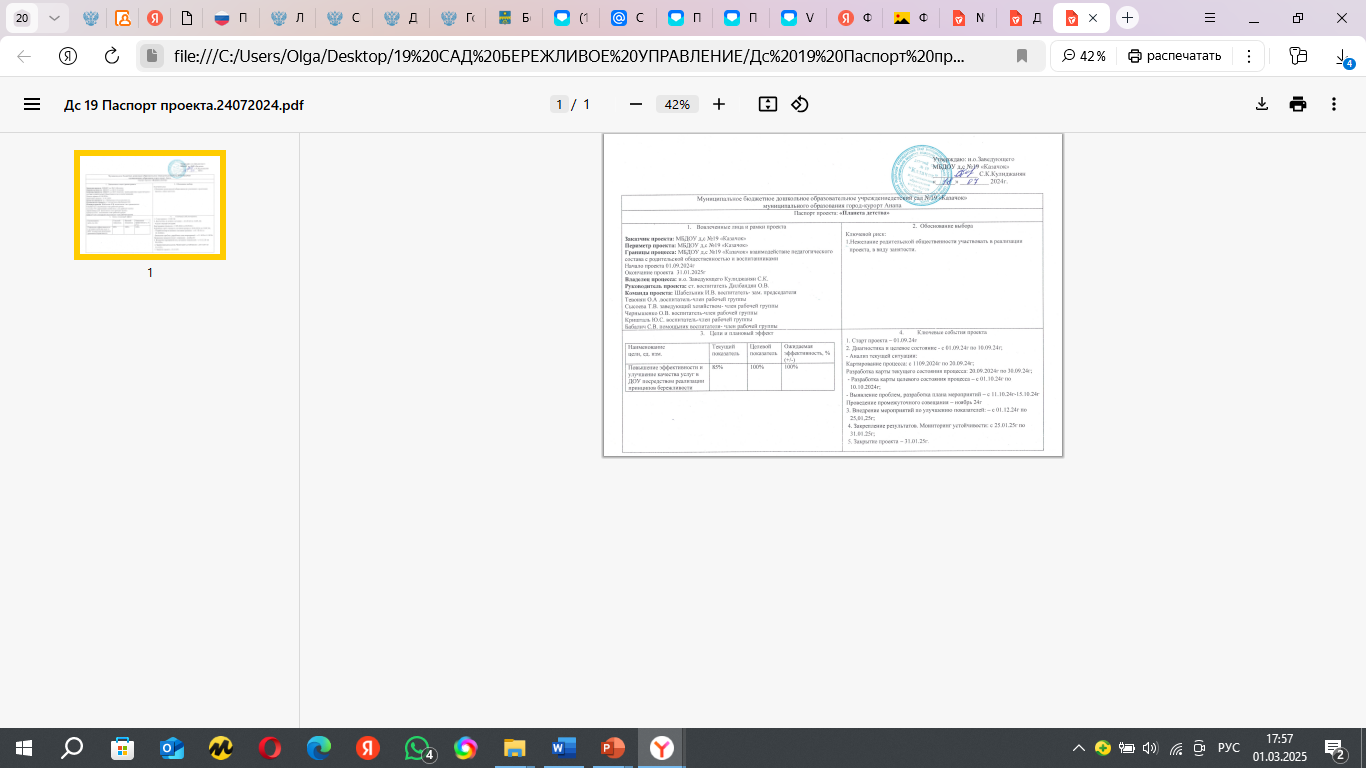 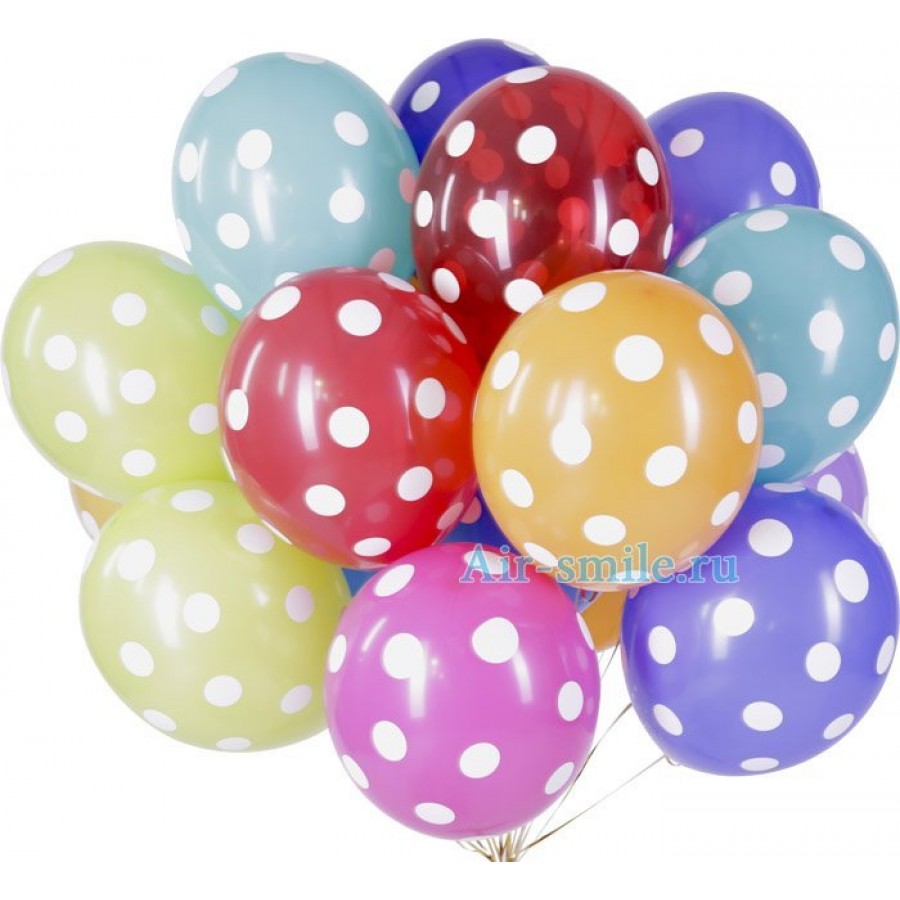 2
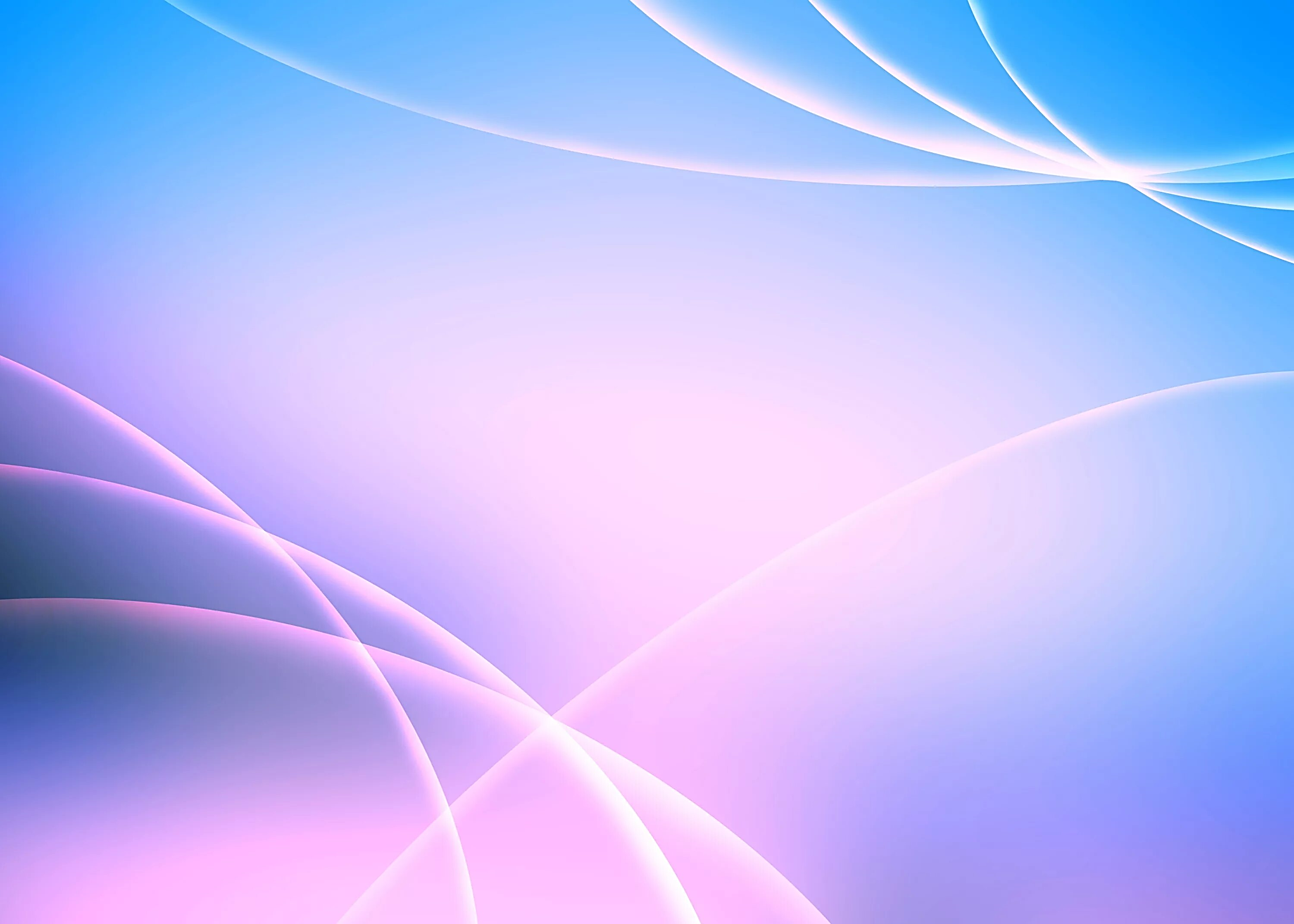 Старший воспитатель:     воспитатель                   воспитатель                  воспитатель                     воспитатель                     воспитатель
Дилбандян О.В.                   Тевонян О.А.                  Чернышенко О.В               Теличко Л.А.                      Бабалич С.В.                    Кришталь Ю.С.
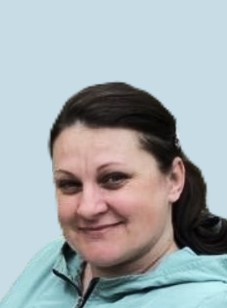 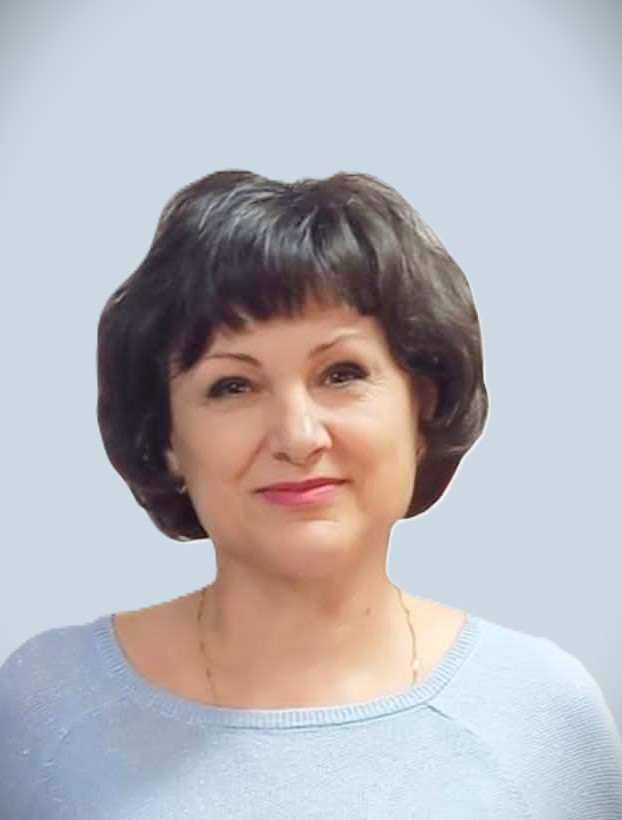 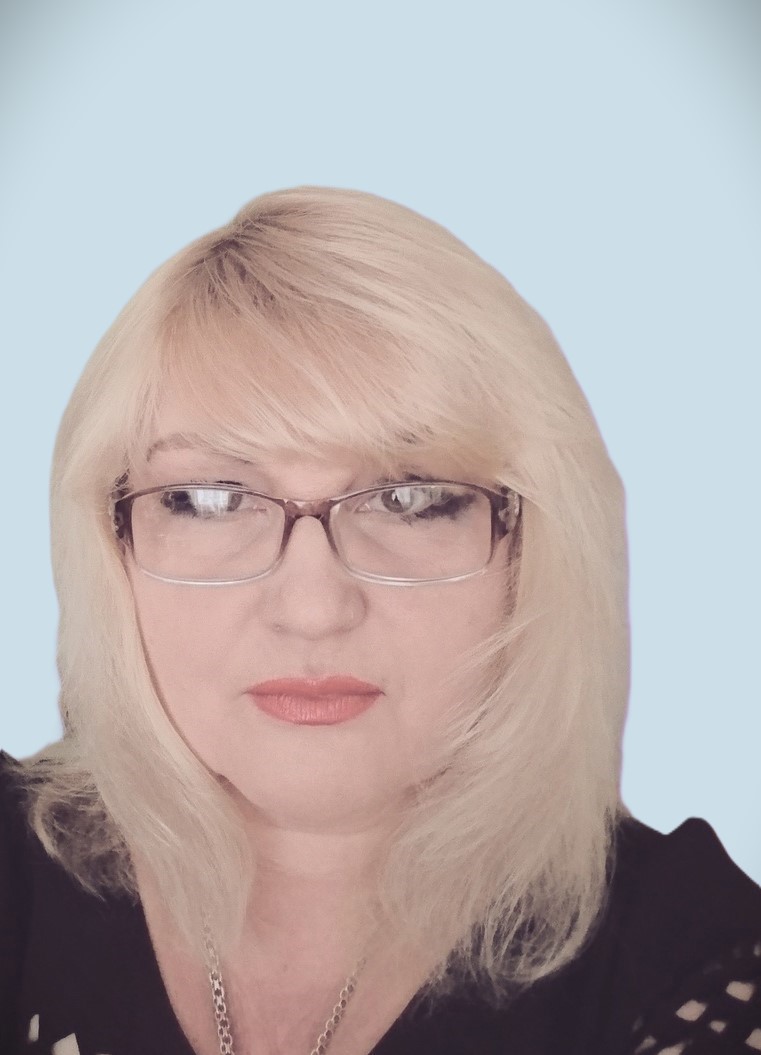 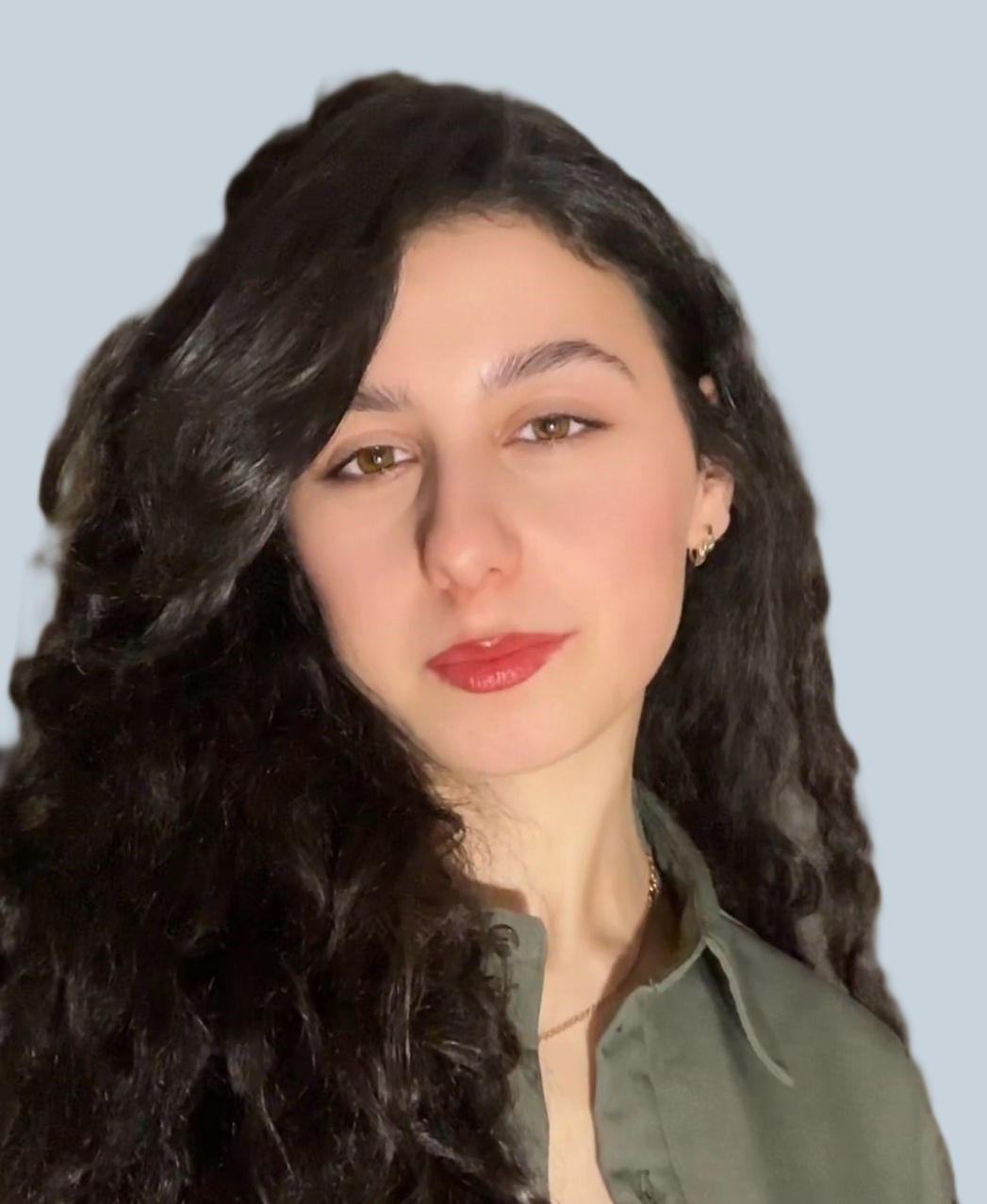 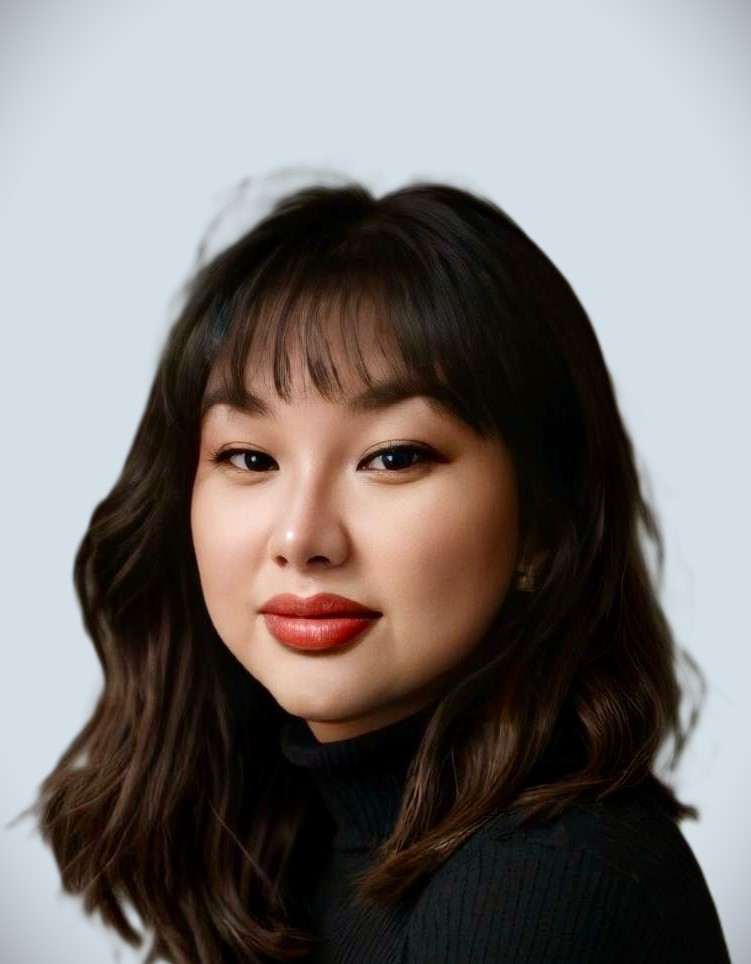 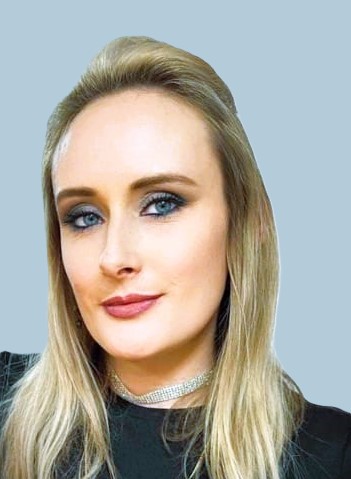 Команда проекта
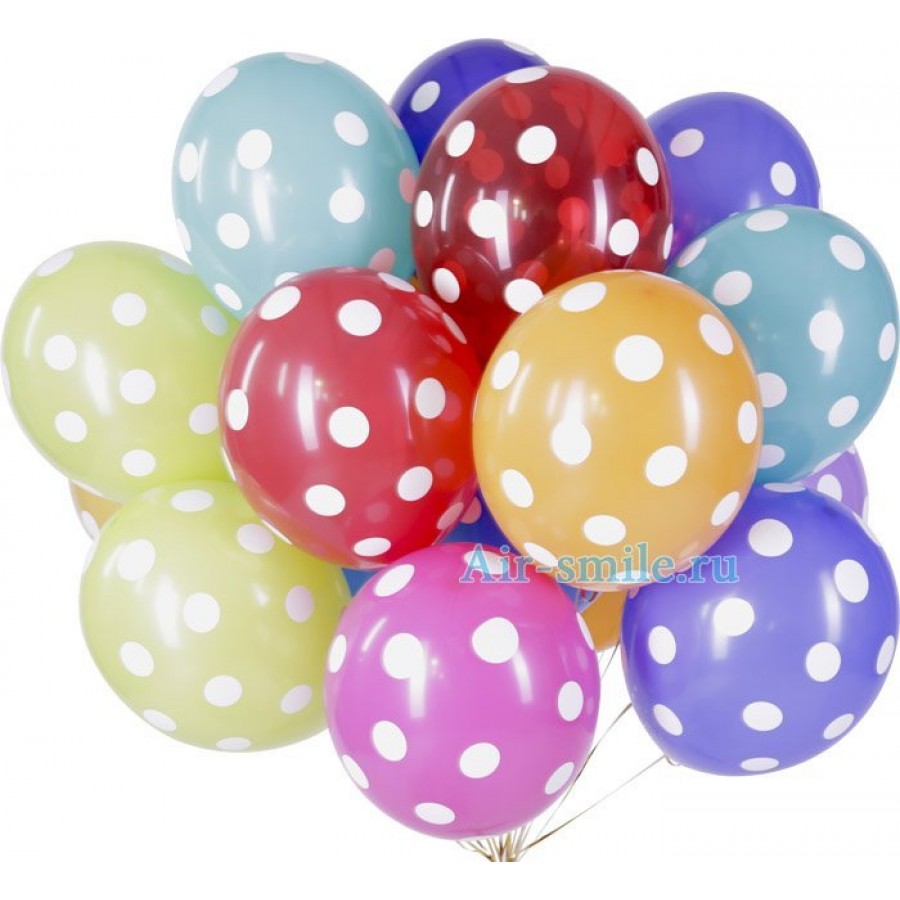 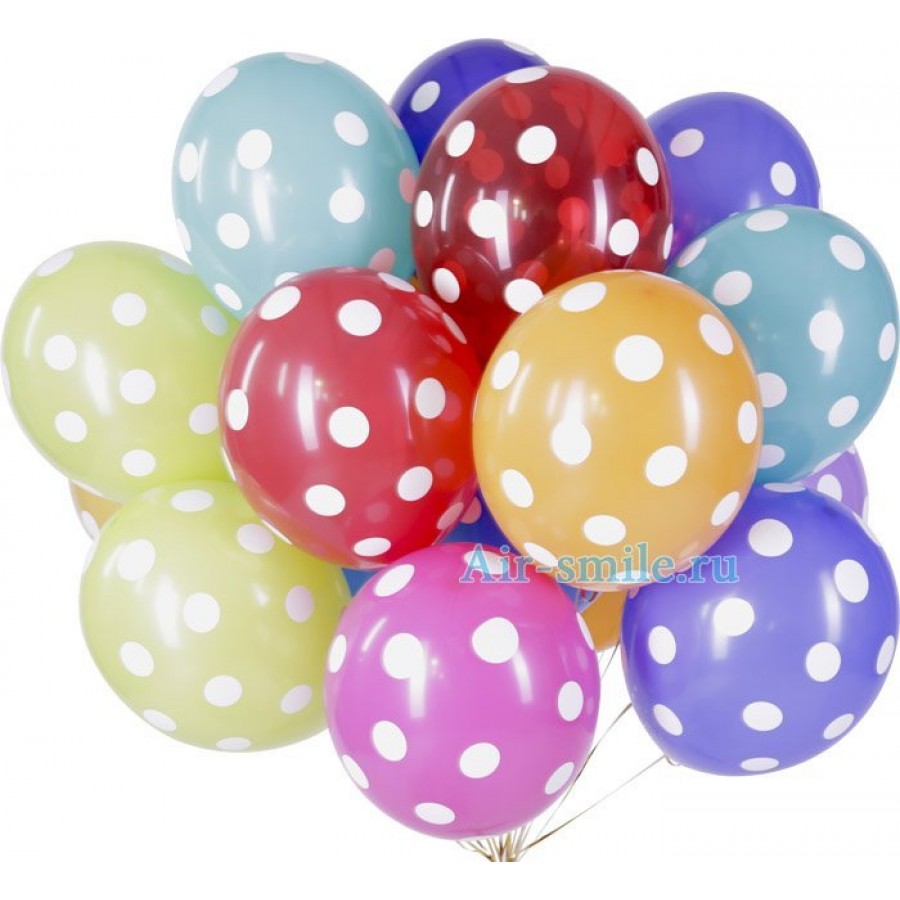 3
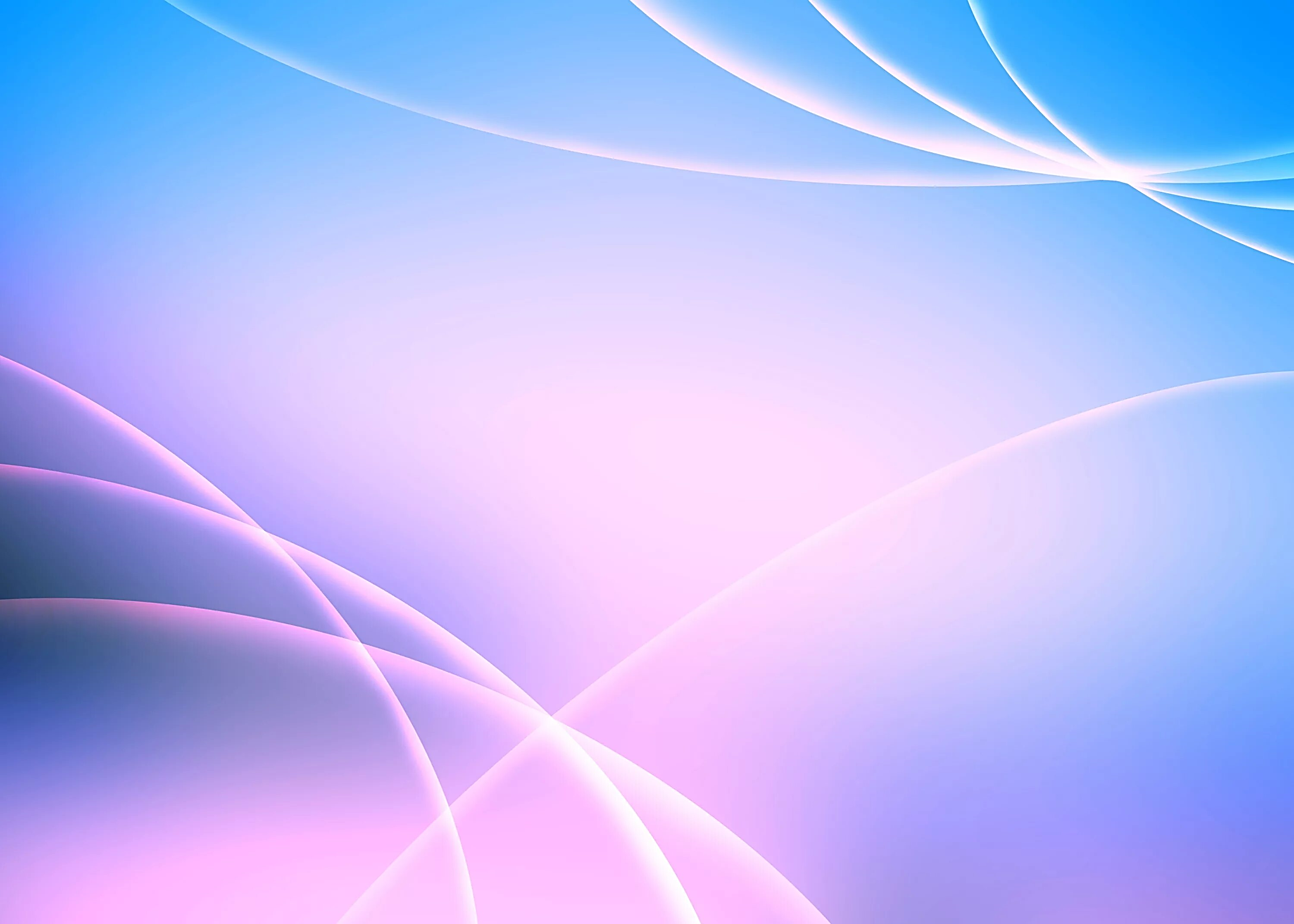 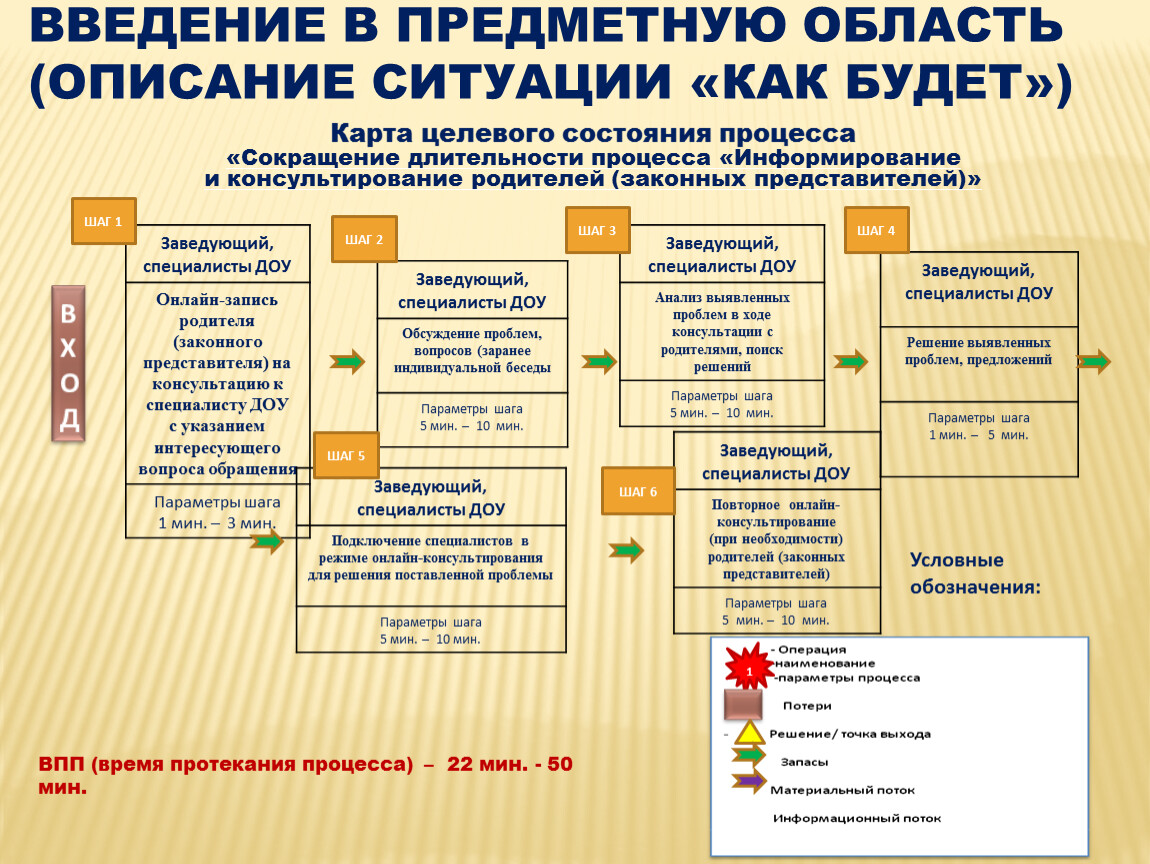 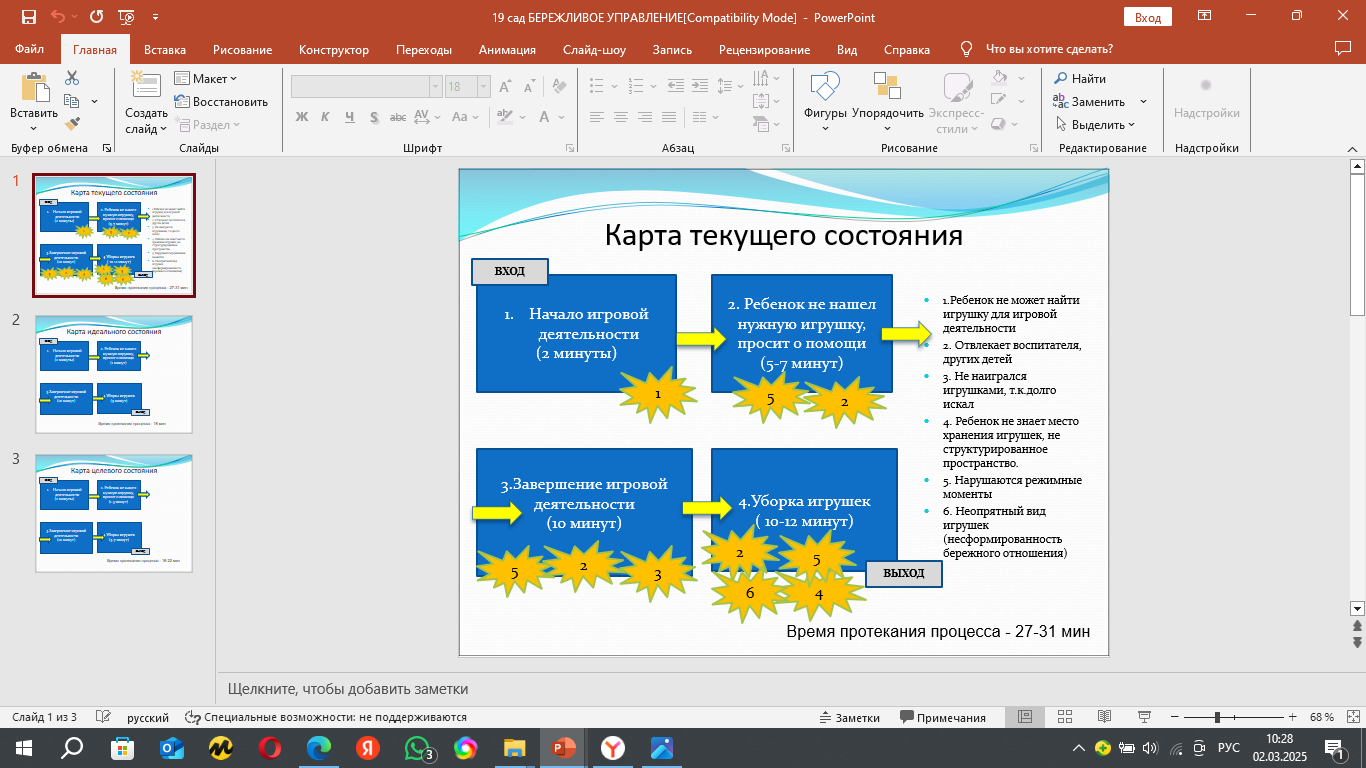 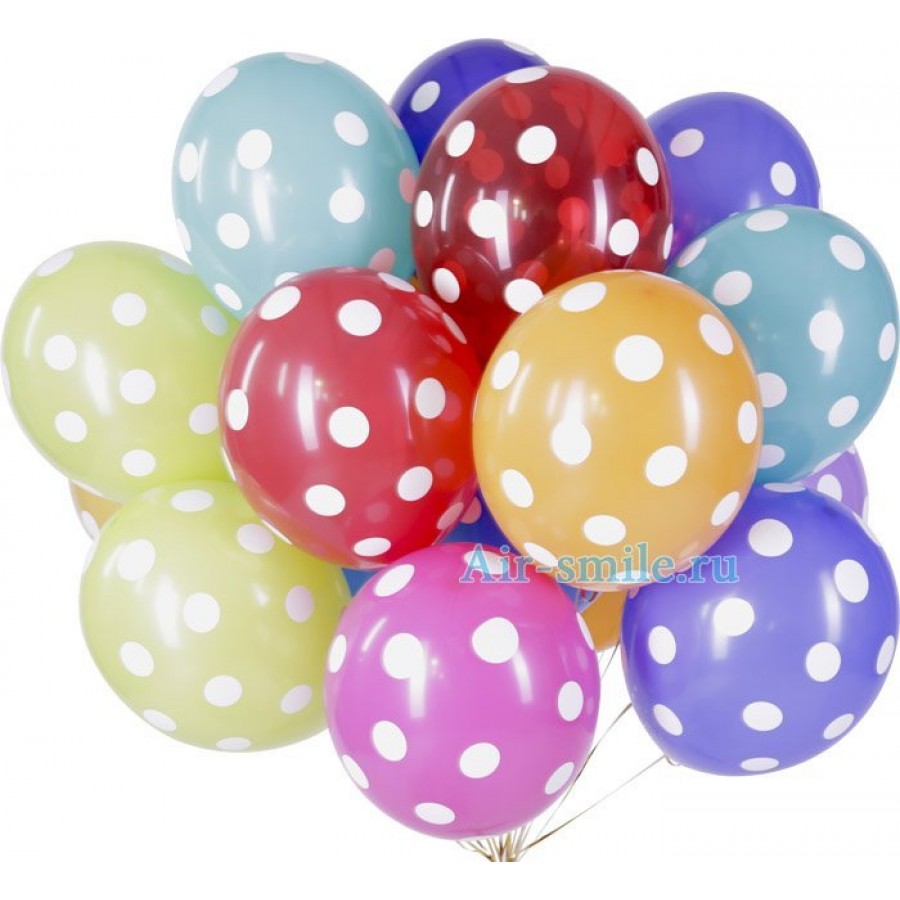 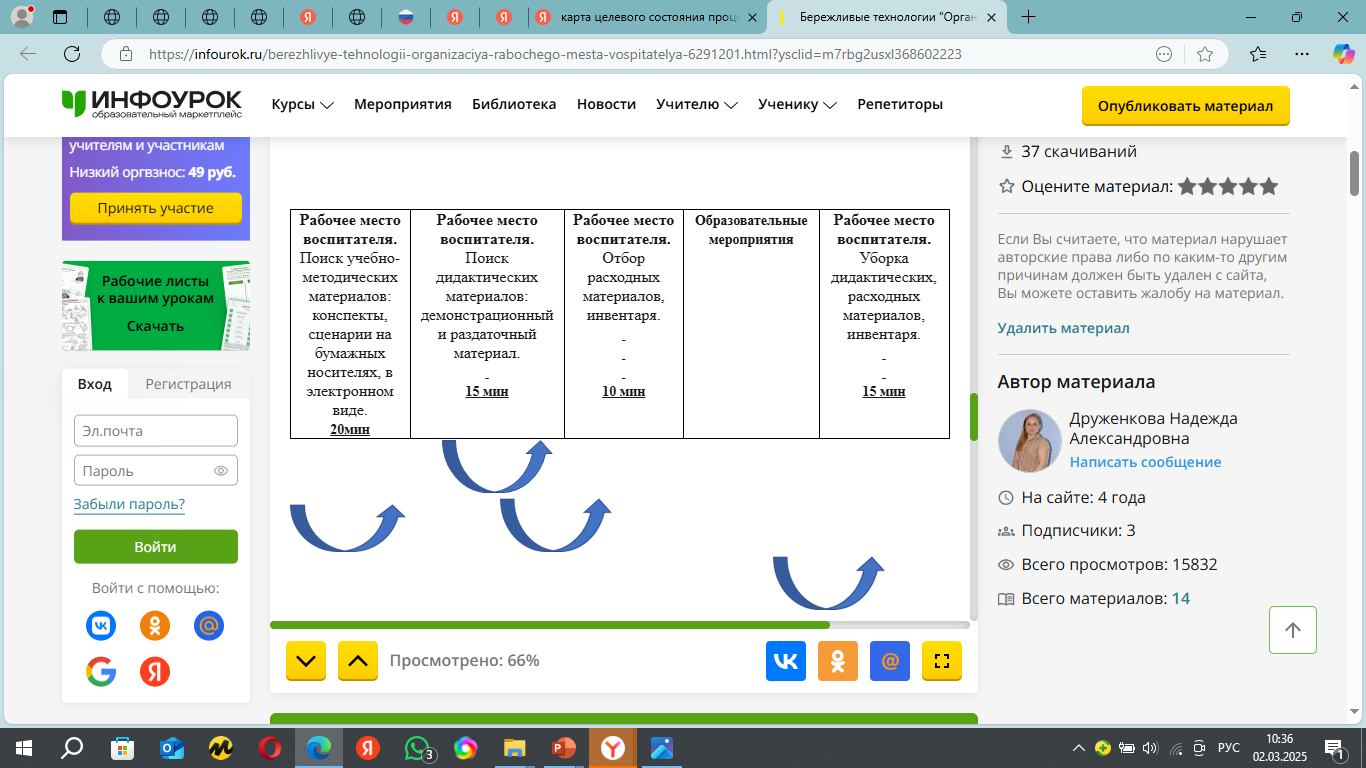 4
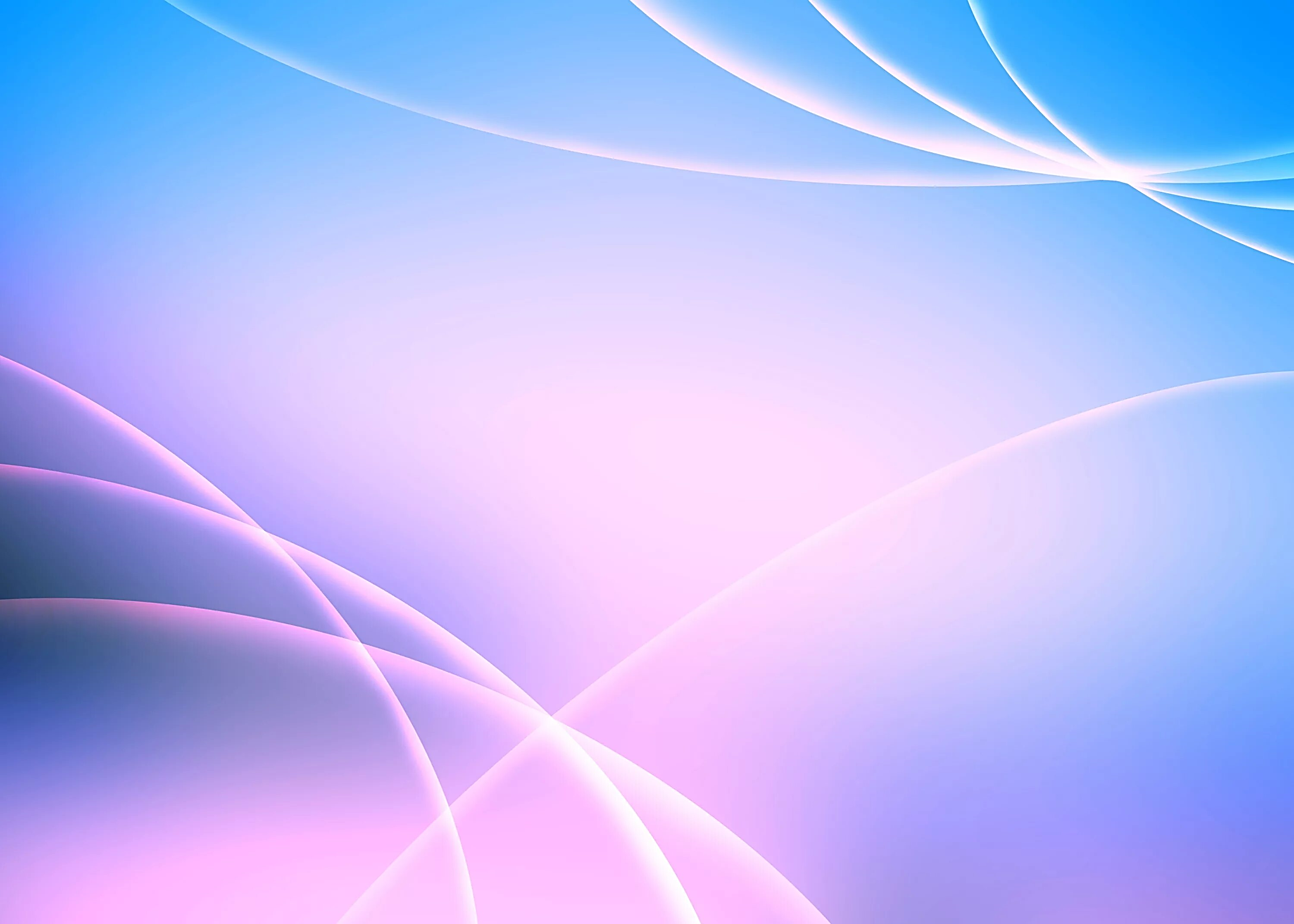 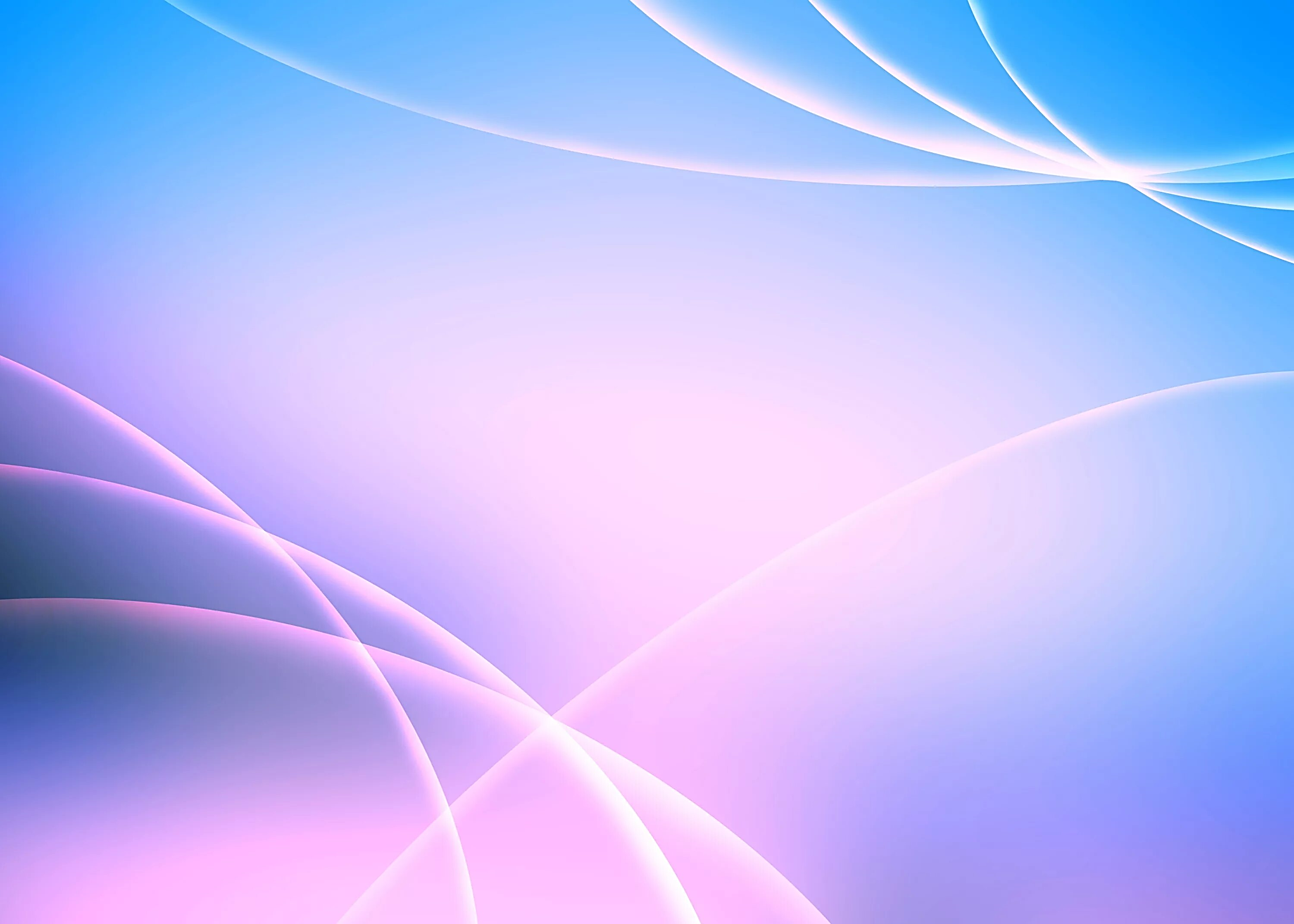 Карты идеального состояния
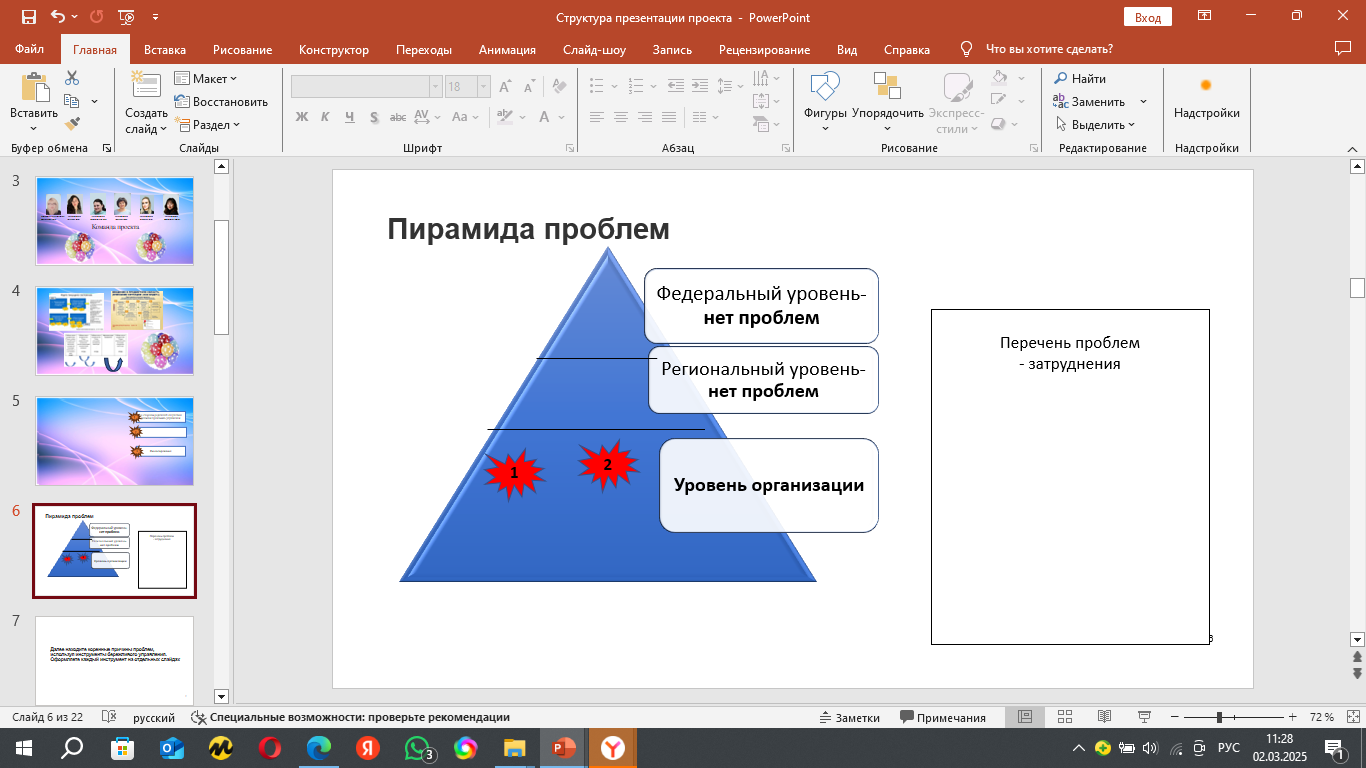 Со стороны родителей отсутствие желания принимать улучшения
1
Организация пространства в группе
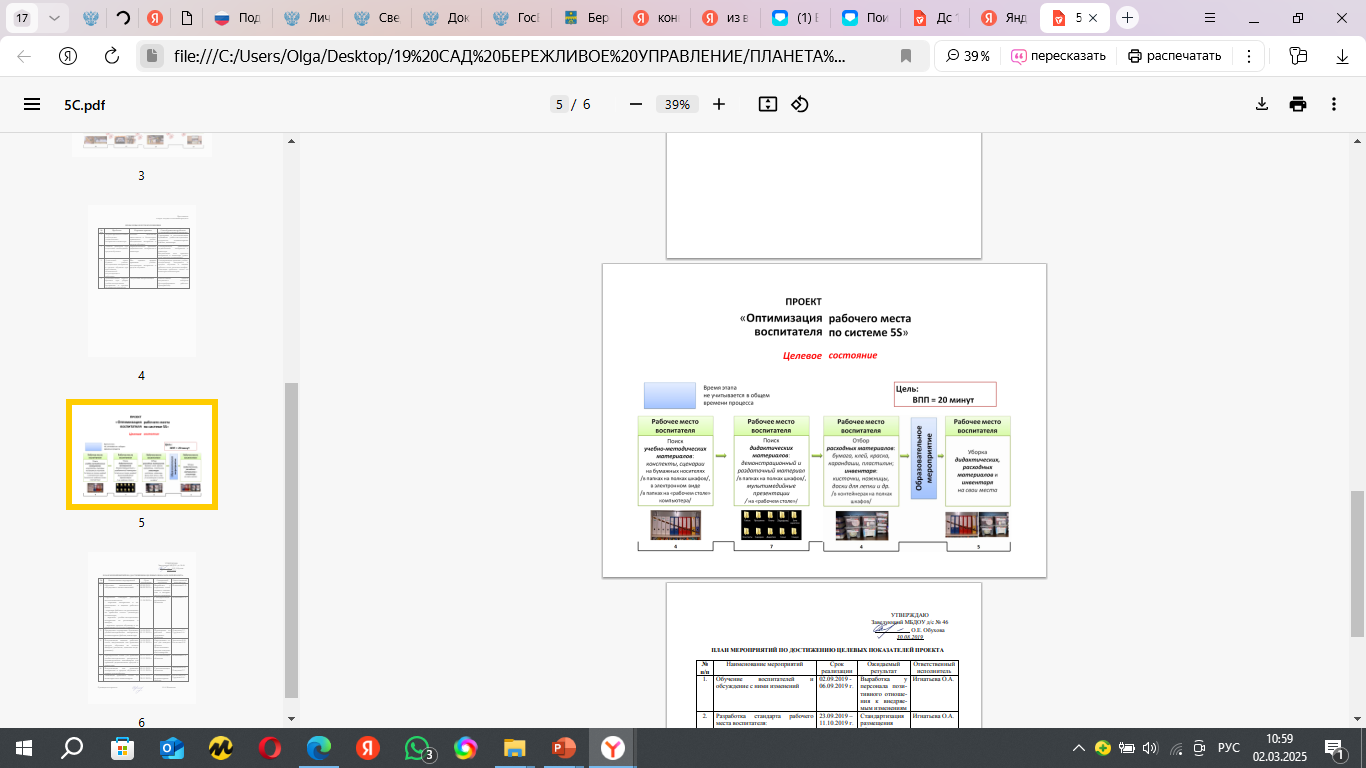 Сокращение времени на взаимодействие с Родителями, сотрудниками - создание системы дистанционного взаимодействия
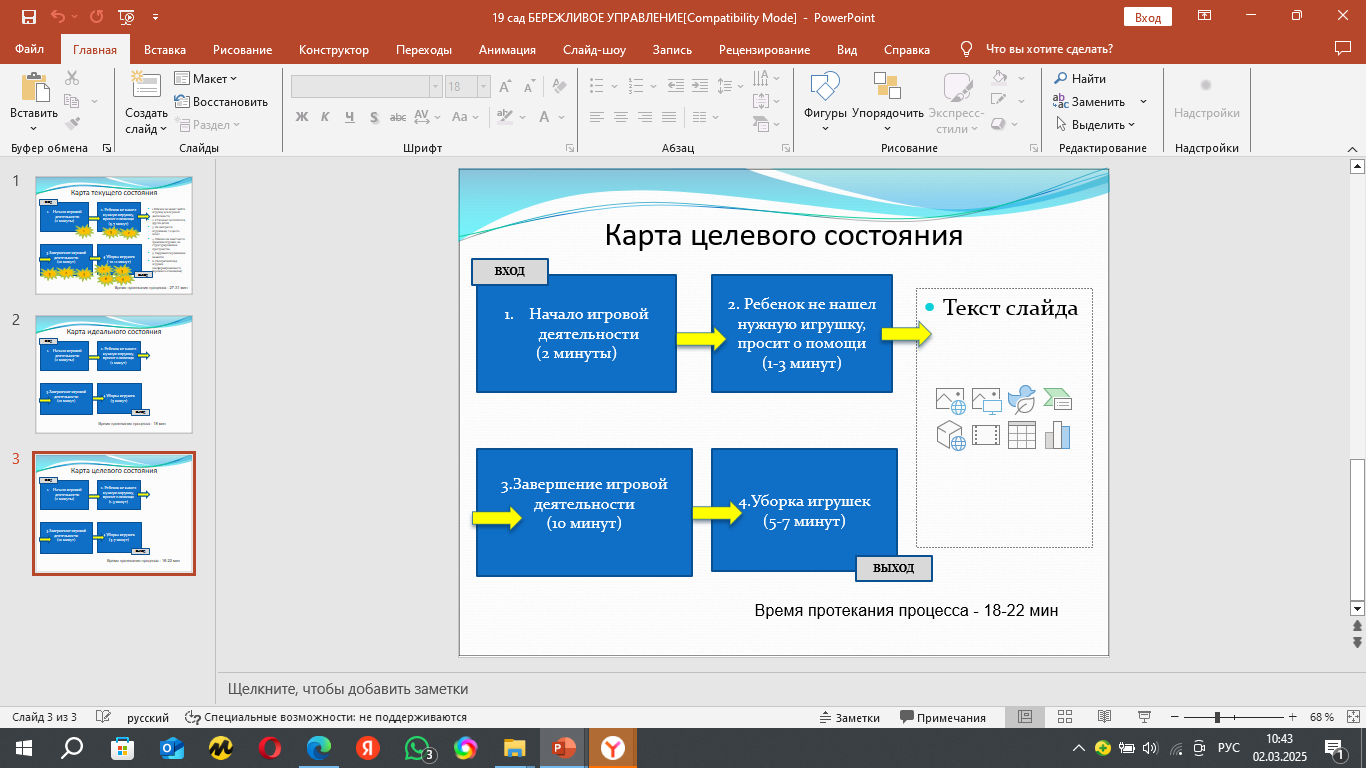 2
Финансирование
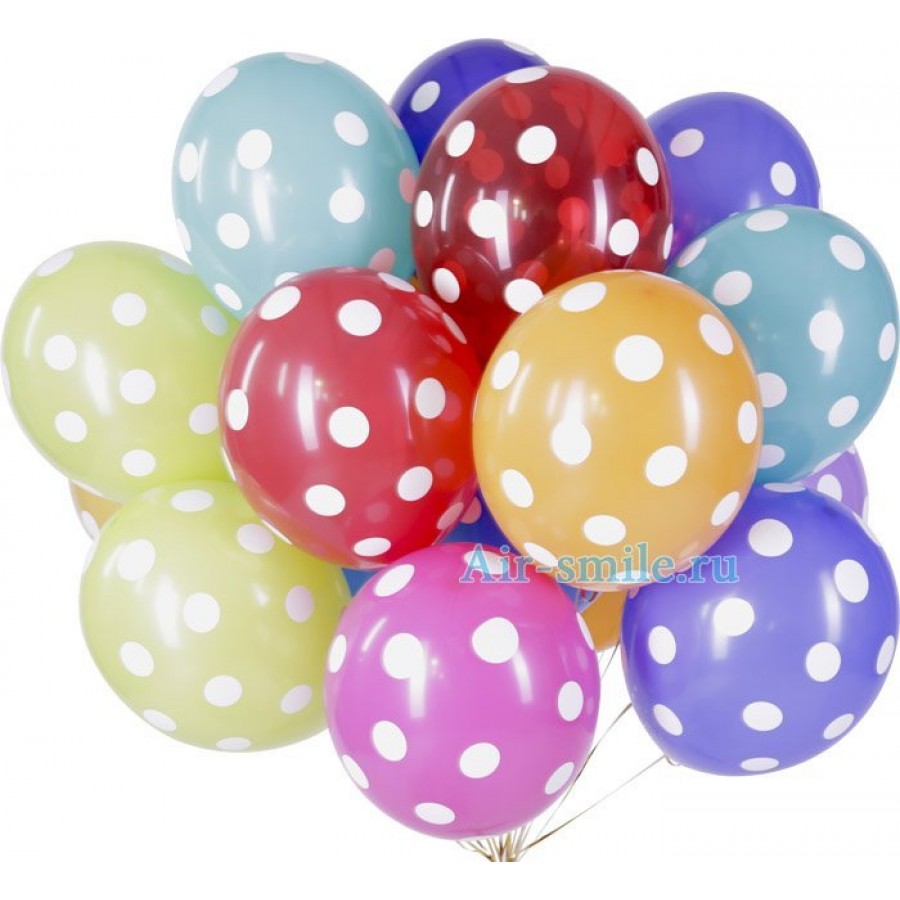 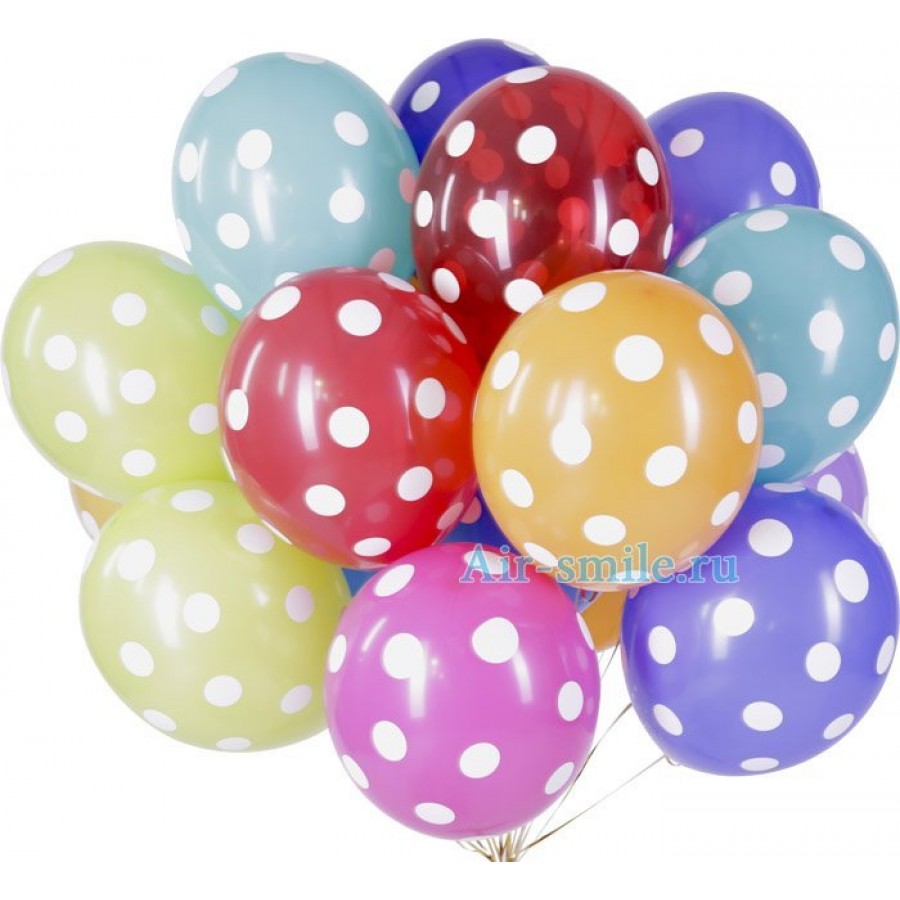 5
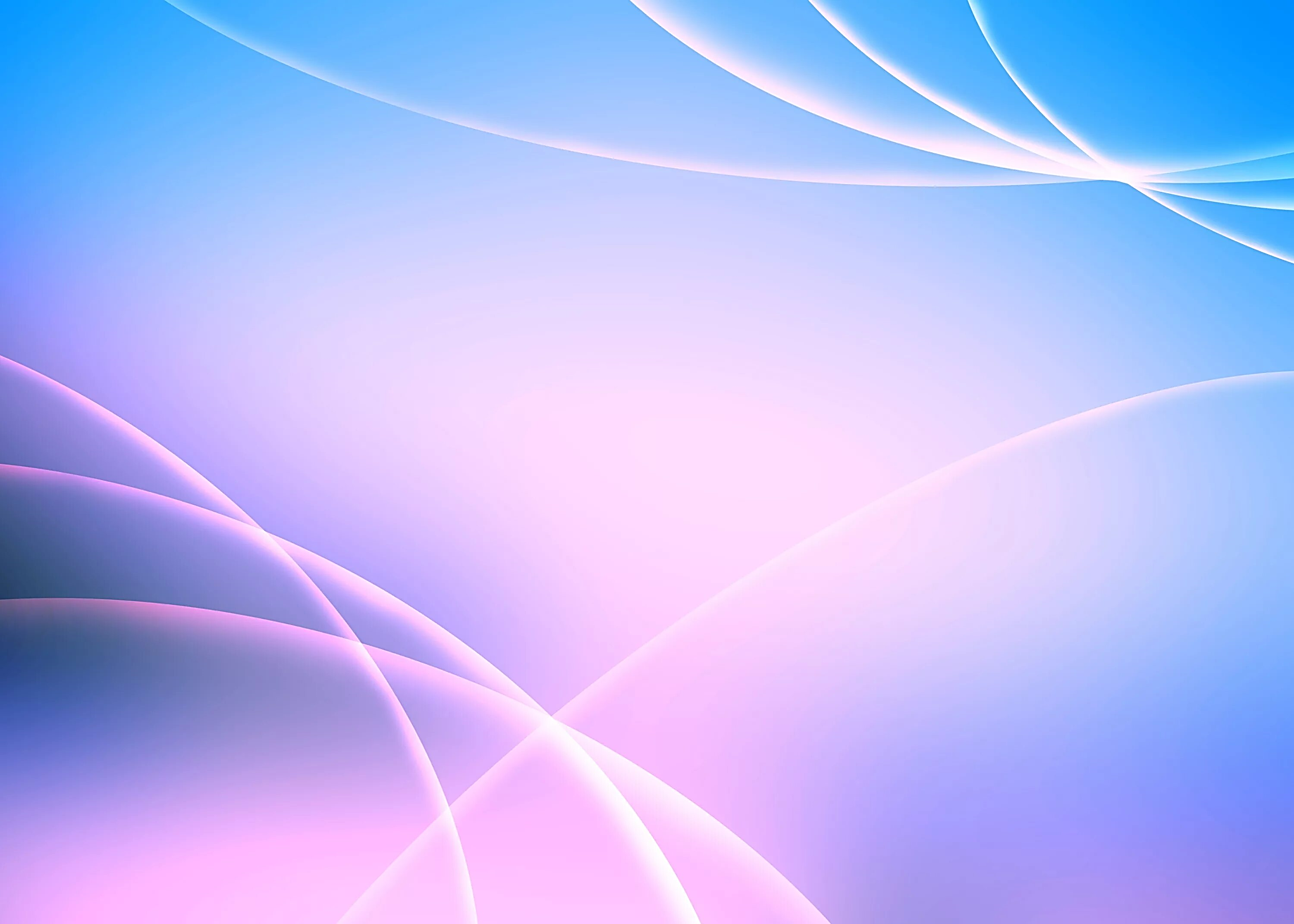 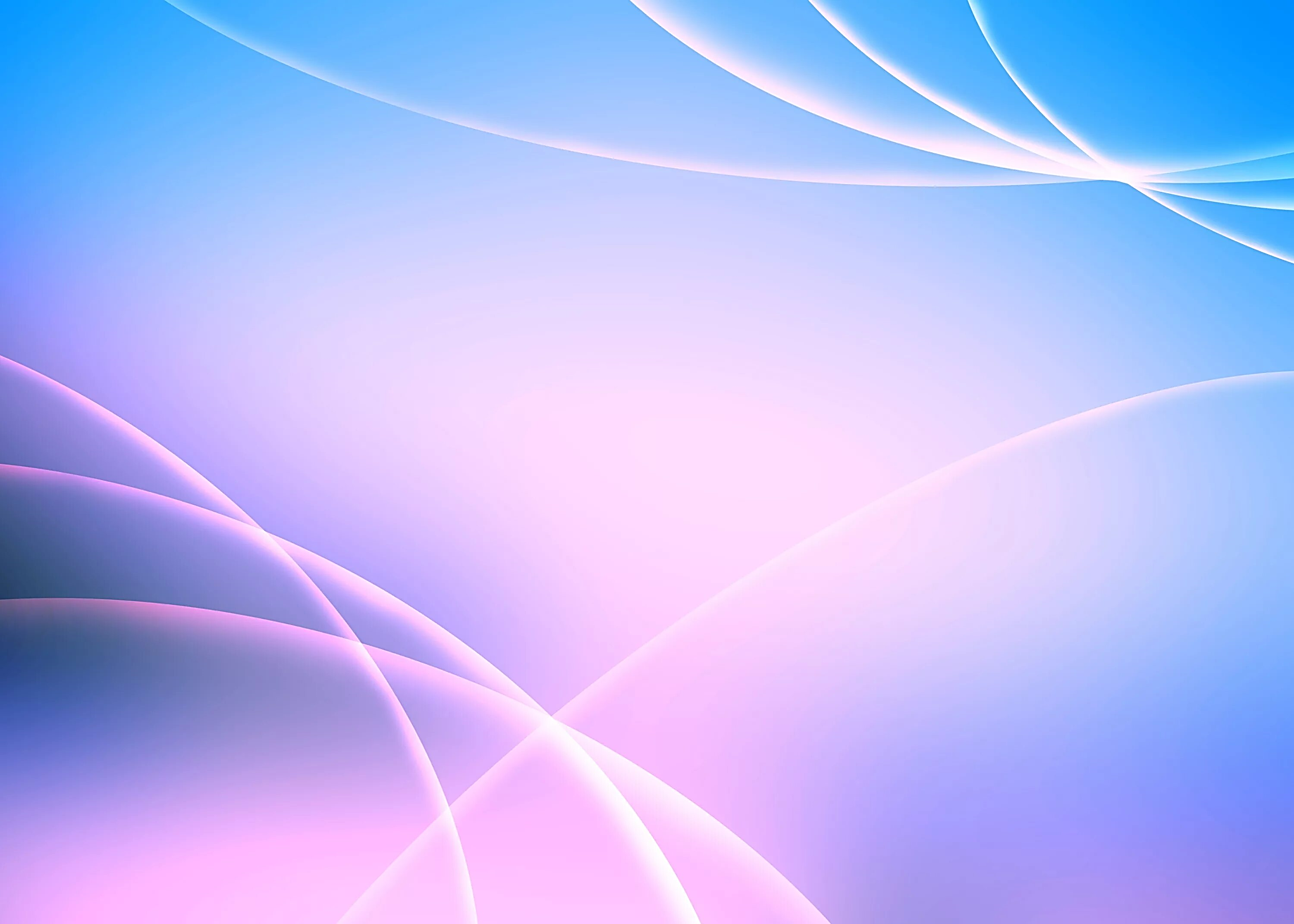 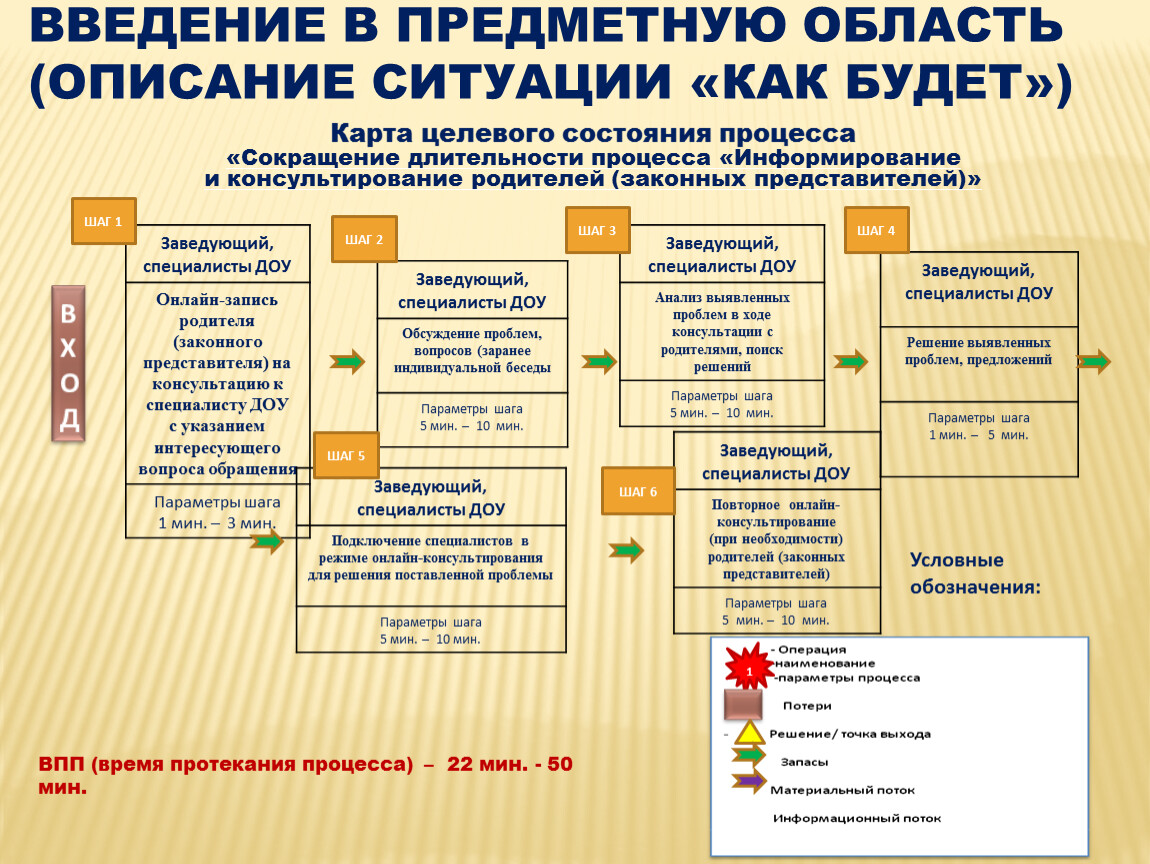 Карты идеального состояния
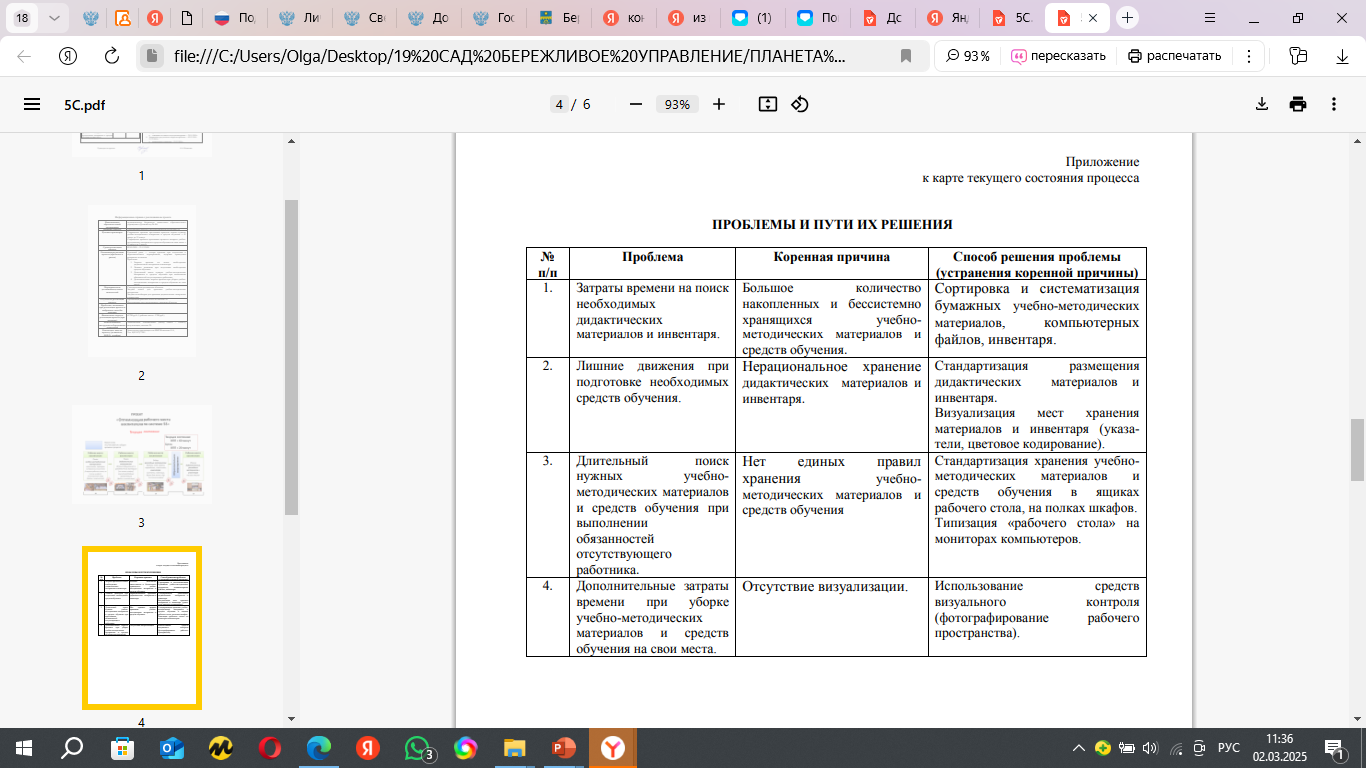 Организация пространства в группе
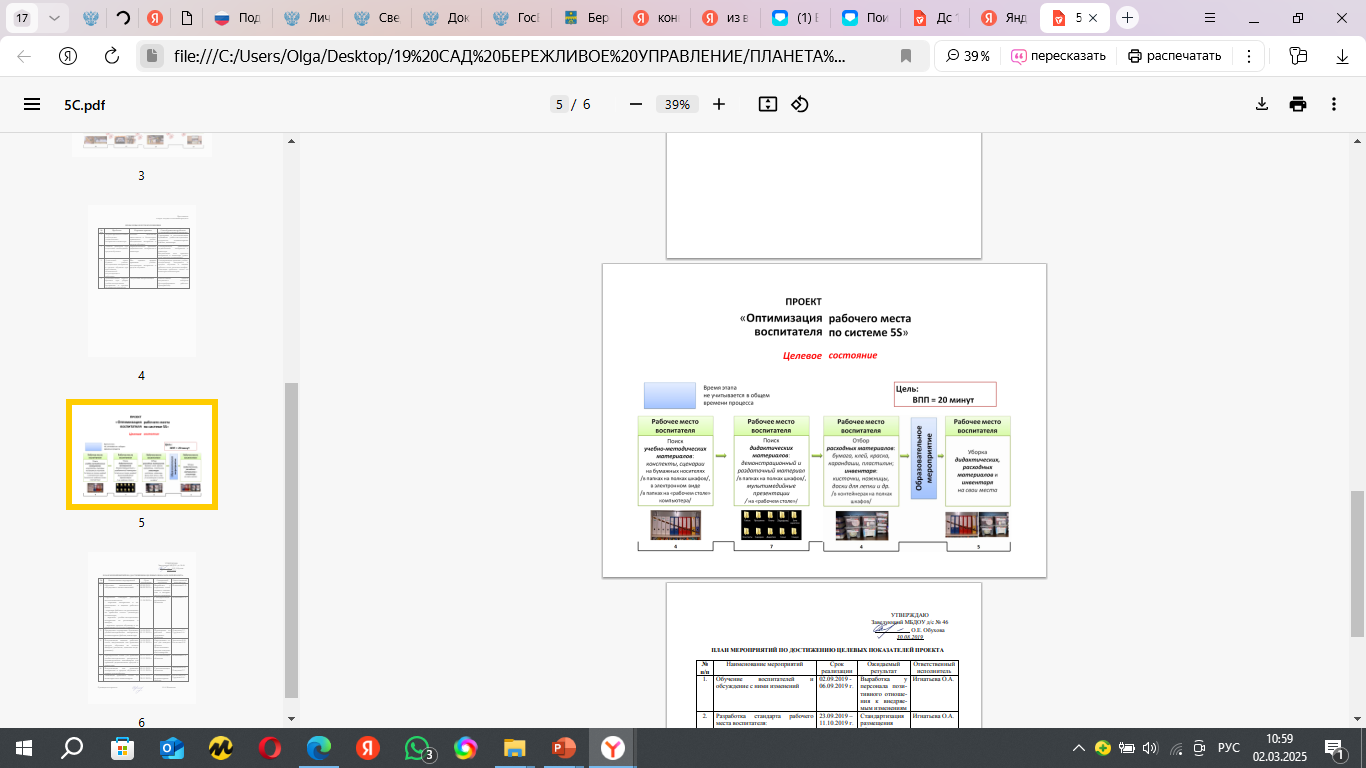 Сокращение времени на взаимодействие с Родителями, сотрудниками - создание системы дистанционного взаимодействия
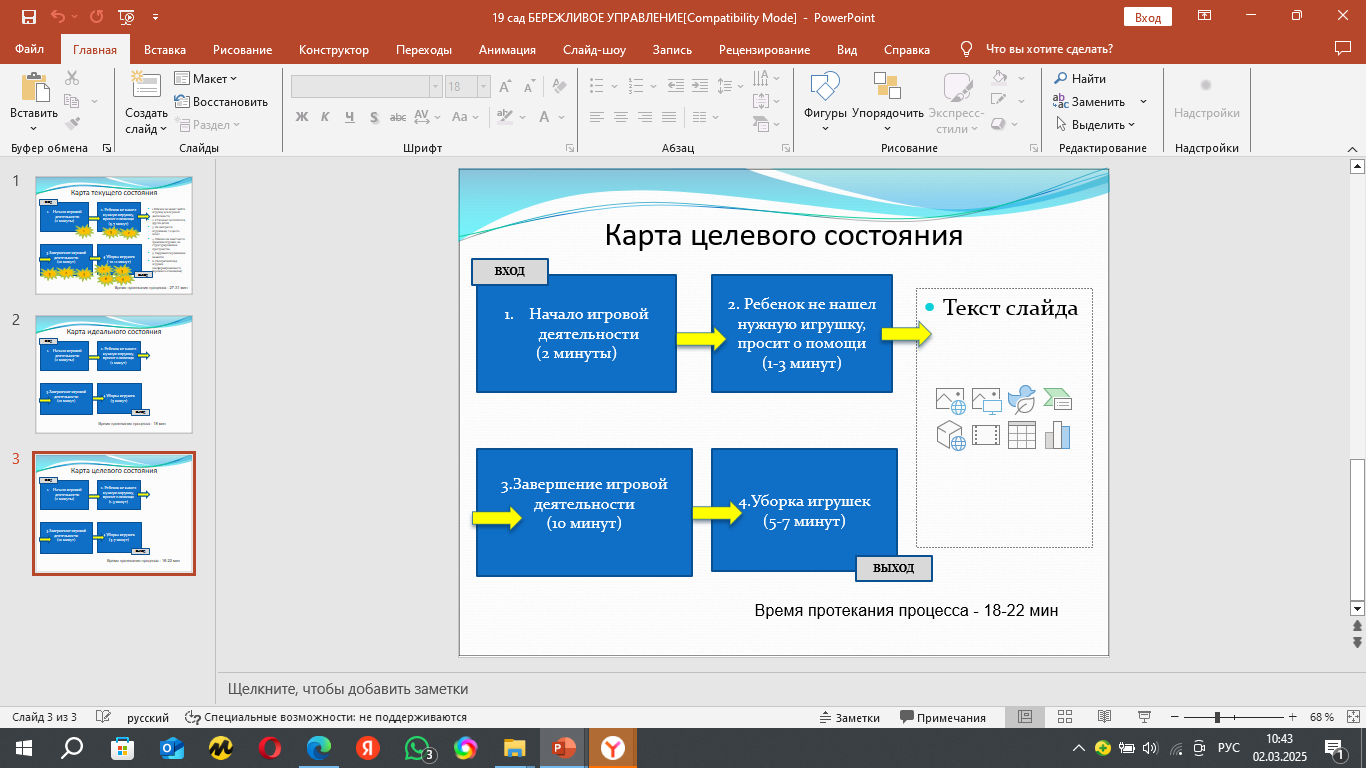 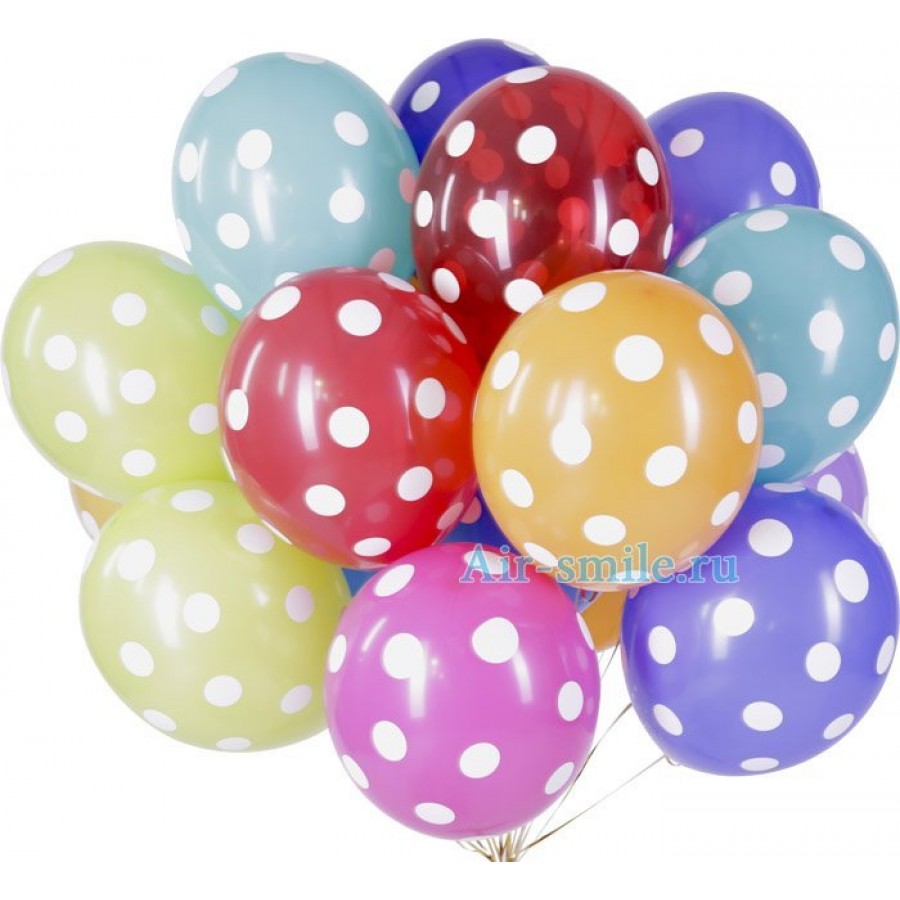 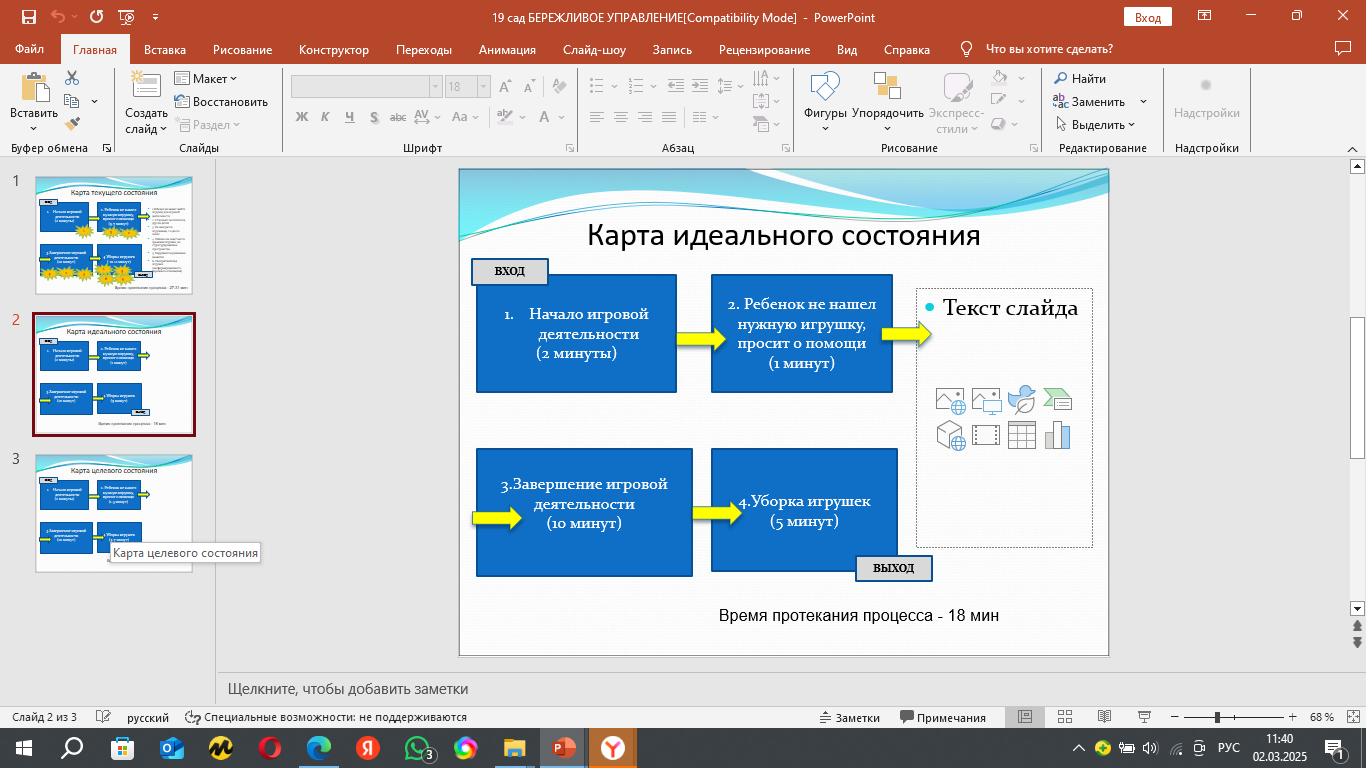 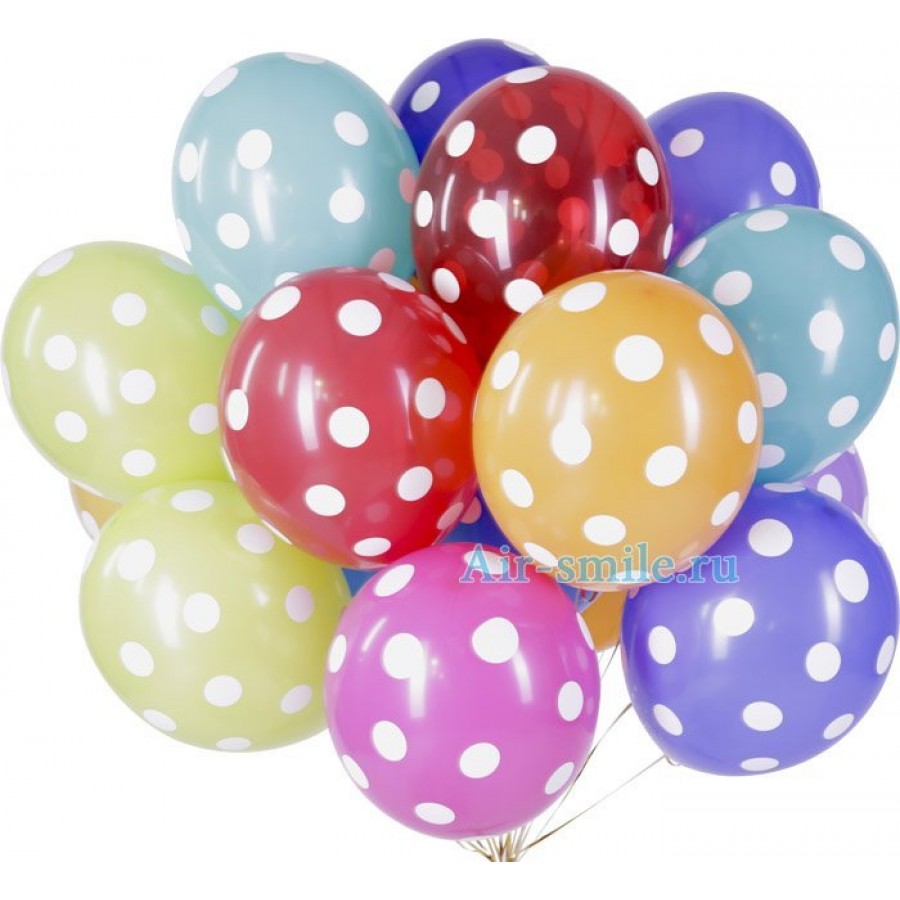 6
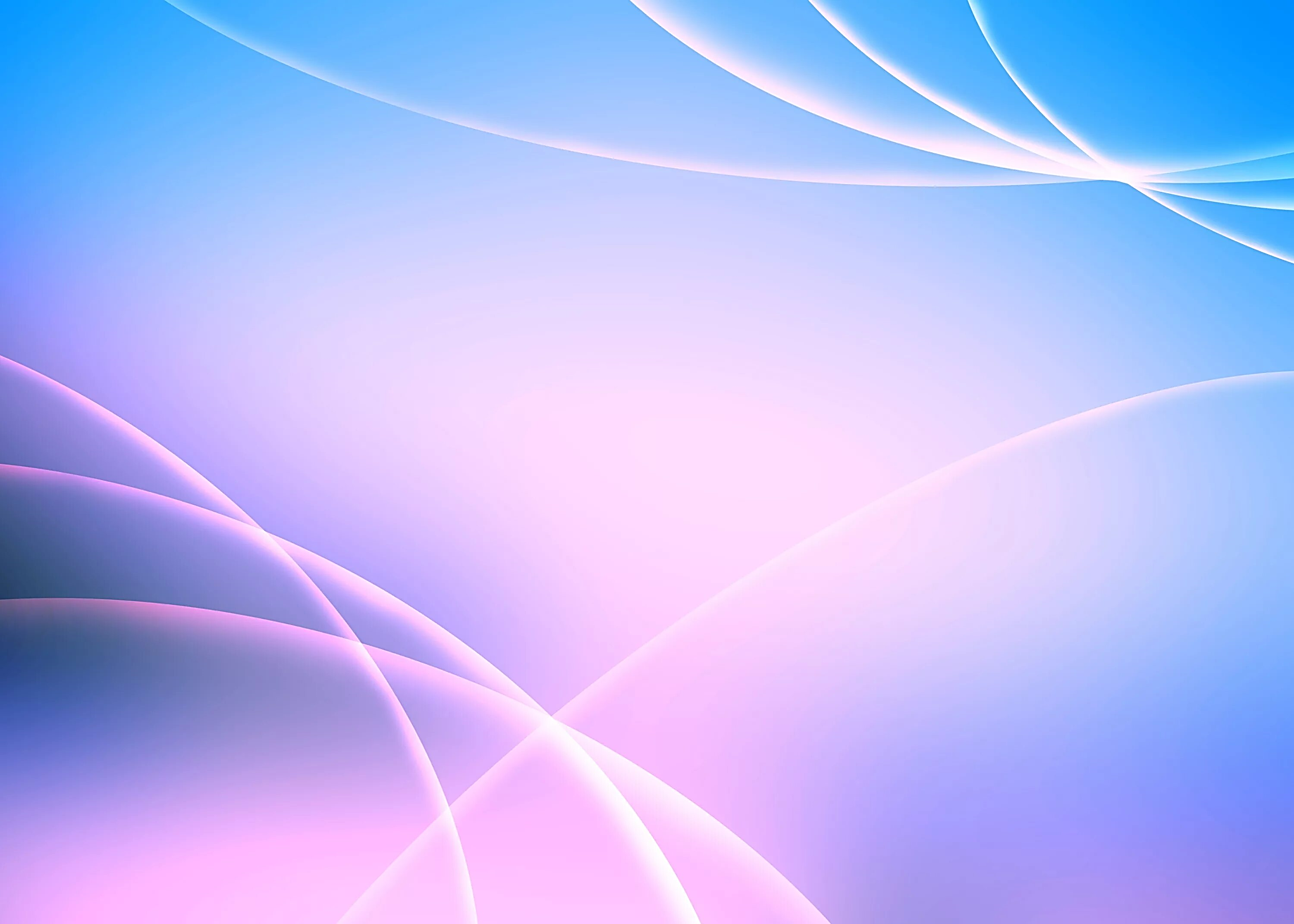 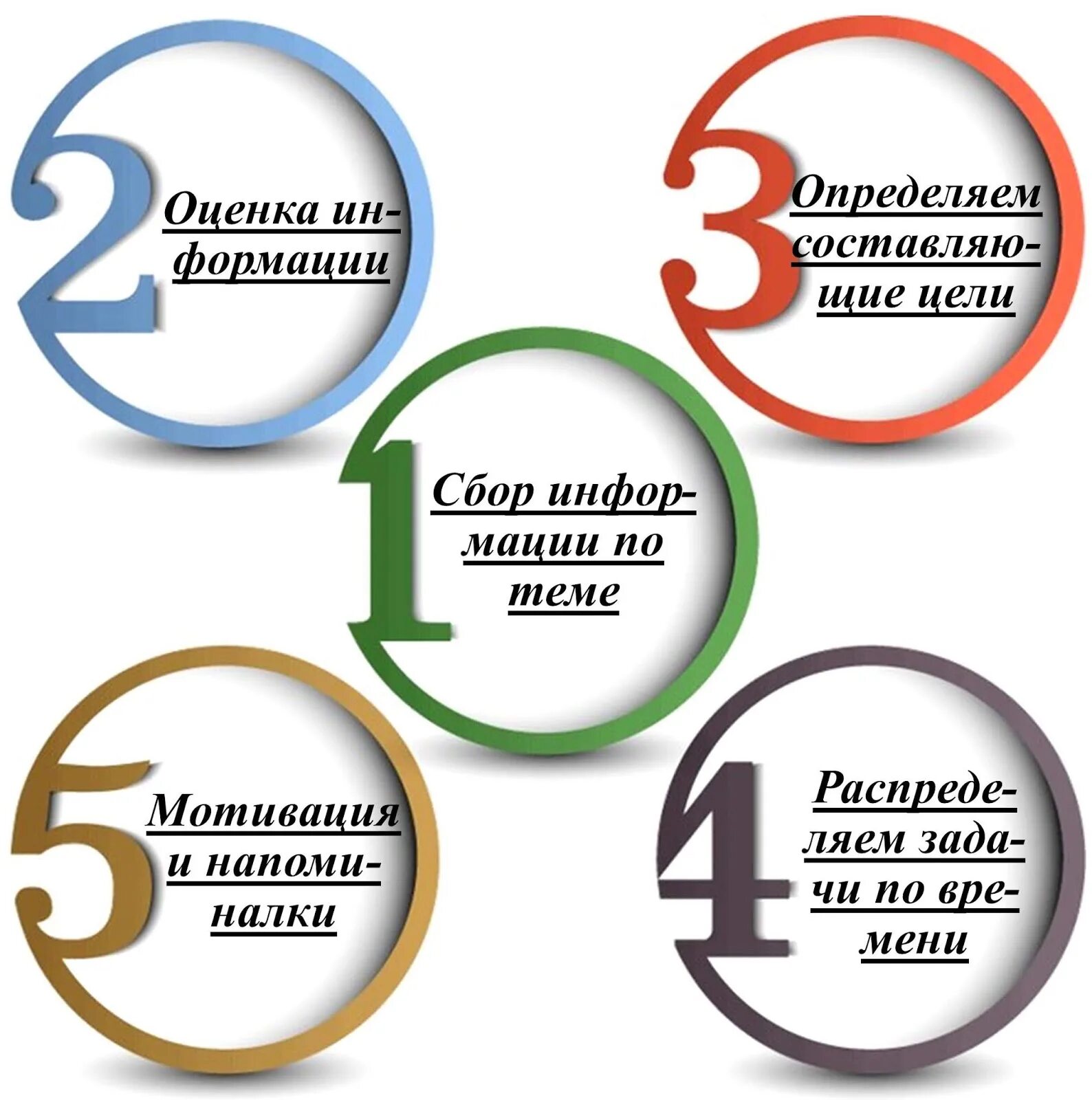 Сбор информации выявил проблемы и пути решения
1
2
- Пересмотрели организацию игрового пространства. Внесли корректировки : сделали перестановку, добавили контейнеры для игрового оборудования.
- Приобретение необходимого оборудования для организации рабочего места          педагогов.
- Разработка системы дистанционного взаимодействия с родительской общественностью. Организация системы навигации на территории и  в помещении ДОУ
3
Каждый блок разрабатывает по 2 члена группы. (составление плана,        разработка путей решение проблем. Обсуждение результатов, внесение корректировок, внедрение осуществляют коллективно.
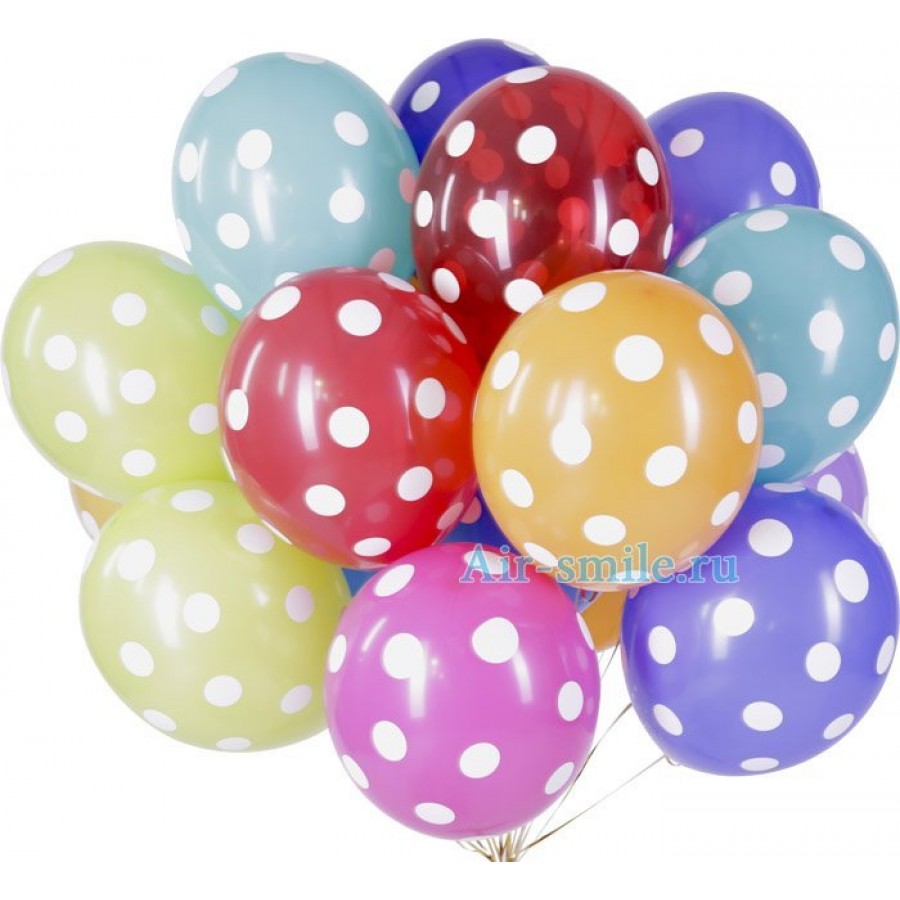 4
- Вместе с детьми учимся использовать организованное пространство.
 - Тестируем рабочее место педагога на предмет эффективности в работе.
- Визуальная навигация по территории  и в здании ДОУ и введение дистанционных форм взаимодействия с родителями ускоряет процесс и качество предоставляемых услуг
5
7
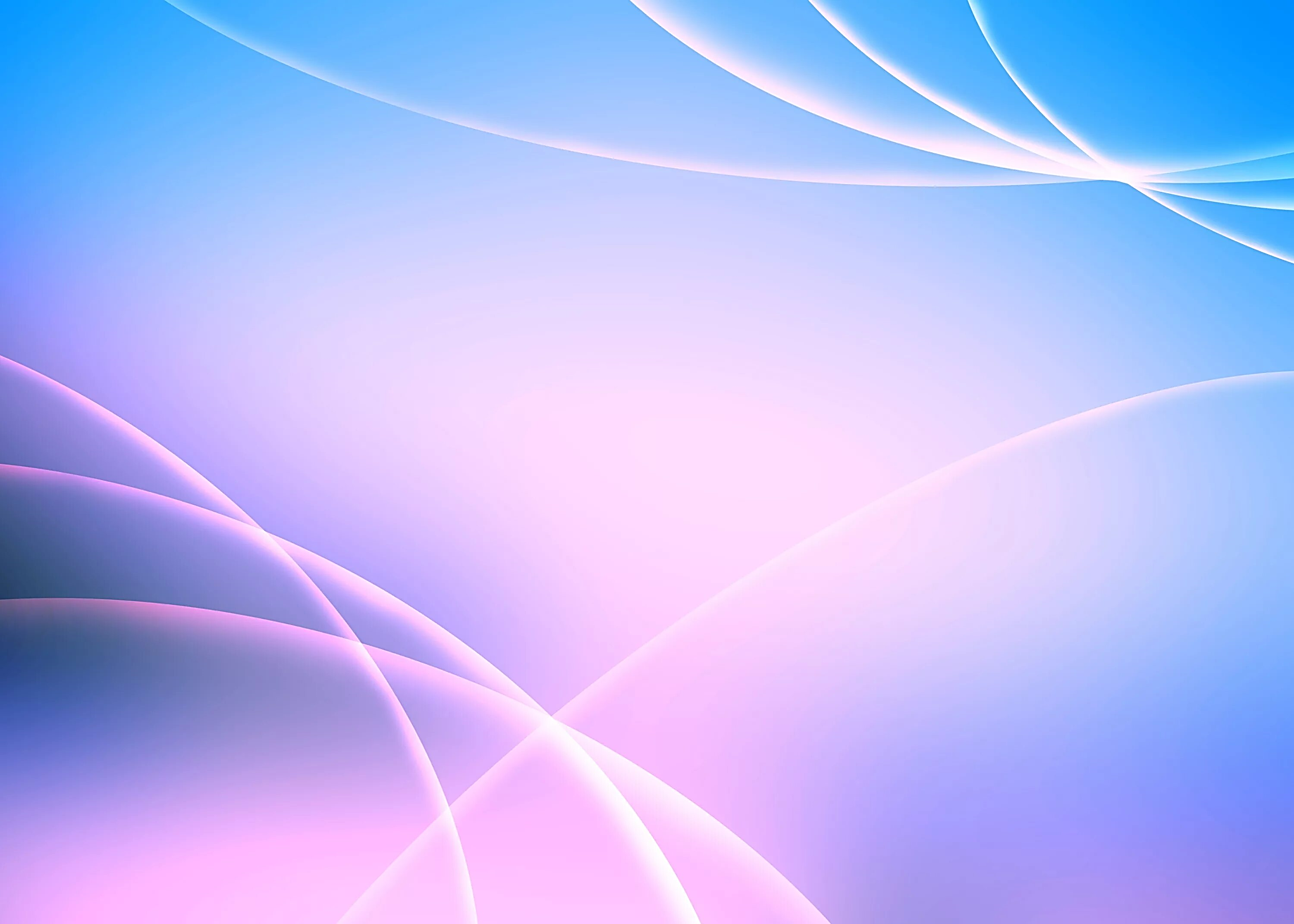 Карты идеального состояния
Организация пространства в группе
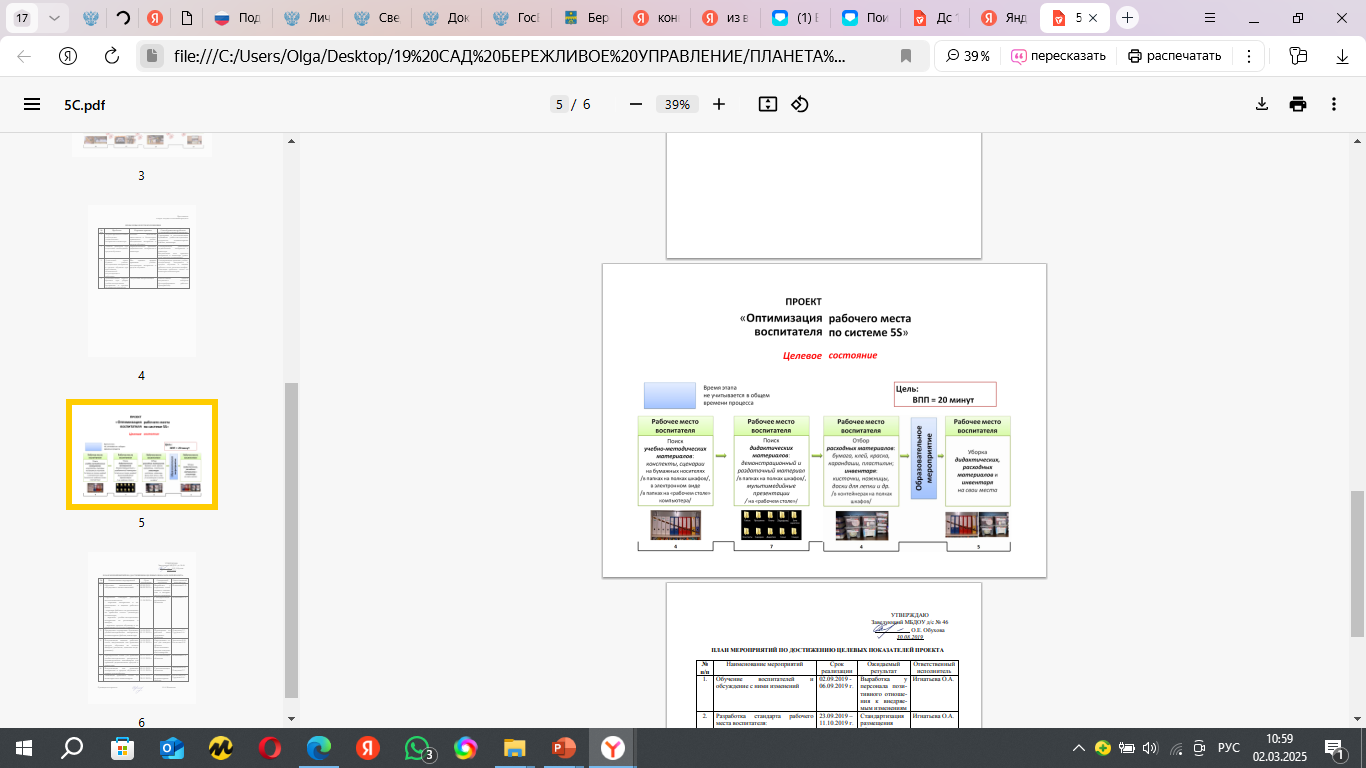 Сокращение времени на взаимодействие с Родителями, сотрудниками - создание системы дистанционного взаимодействия
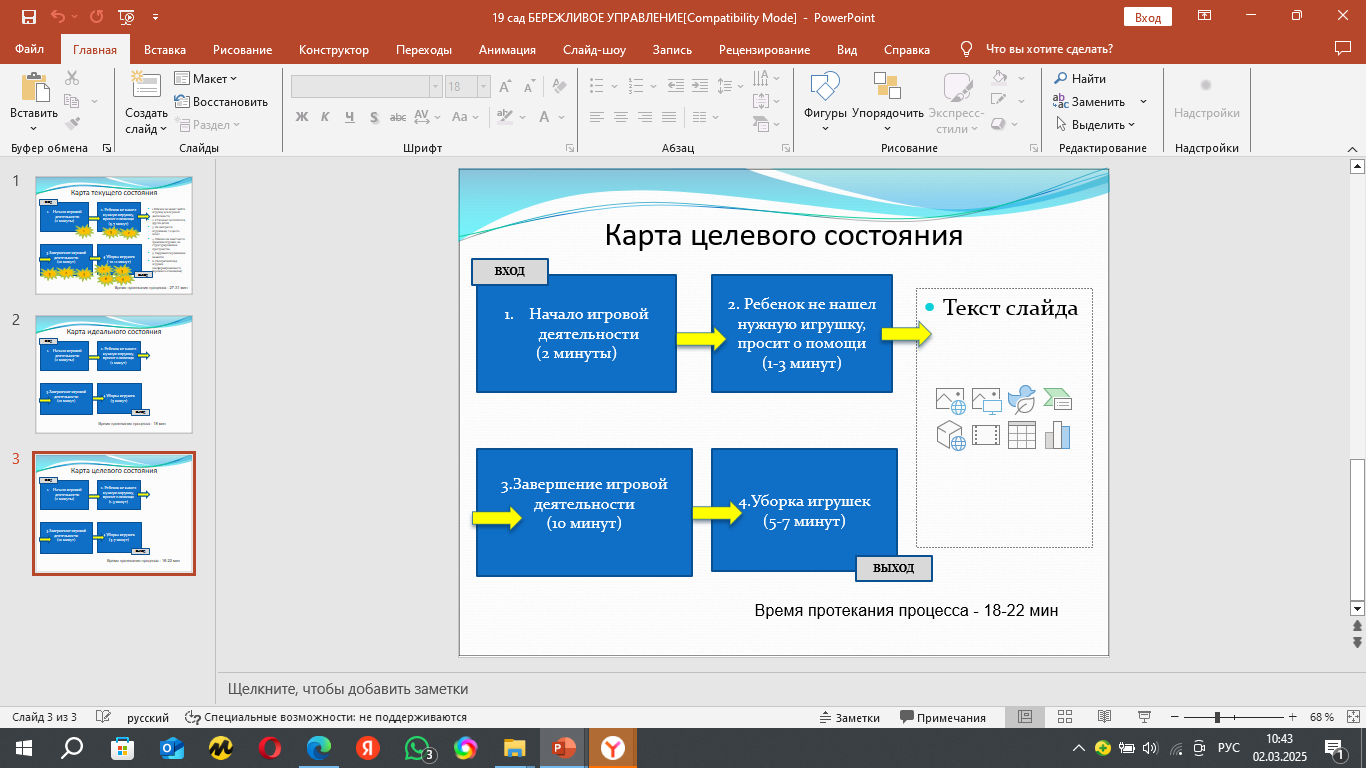 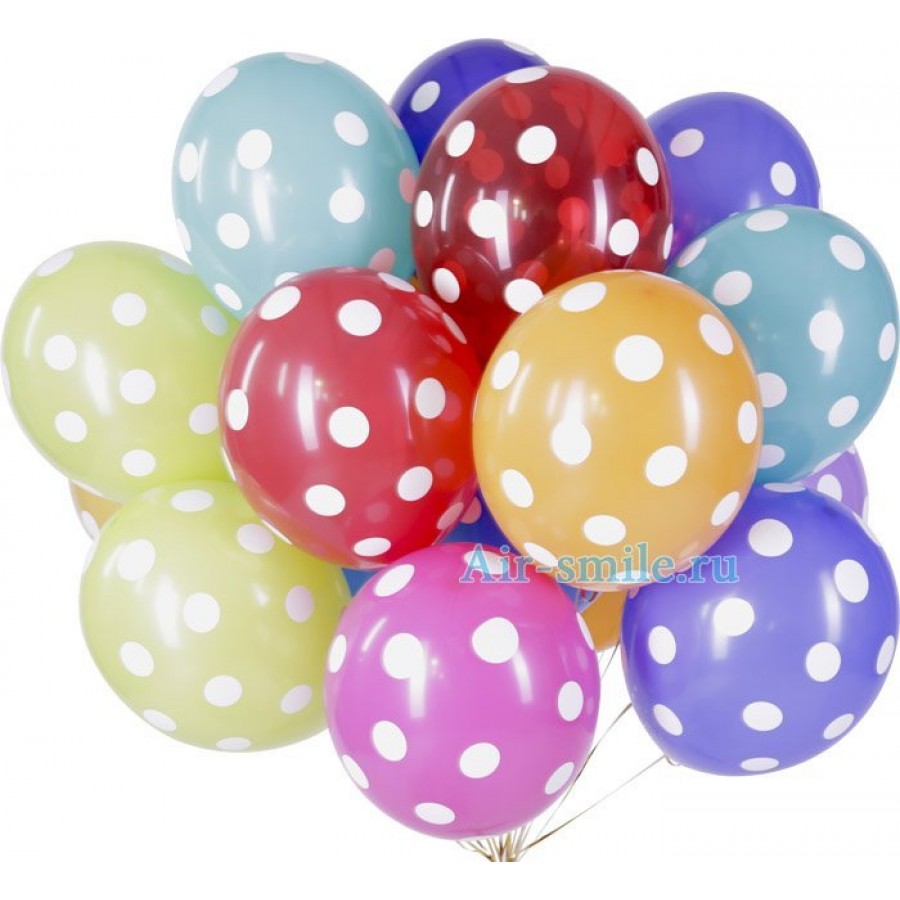 8
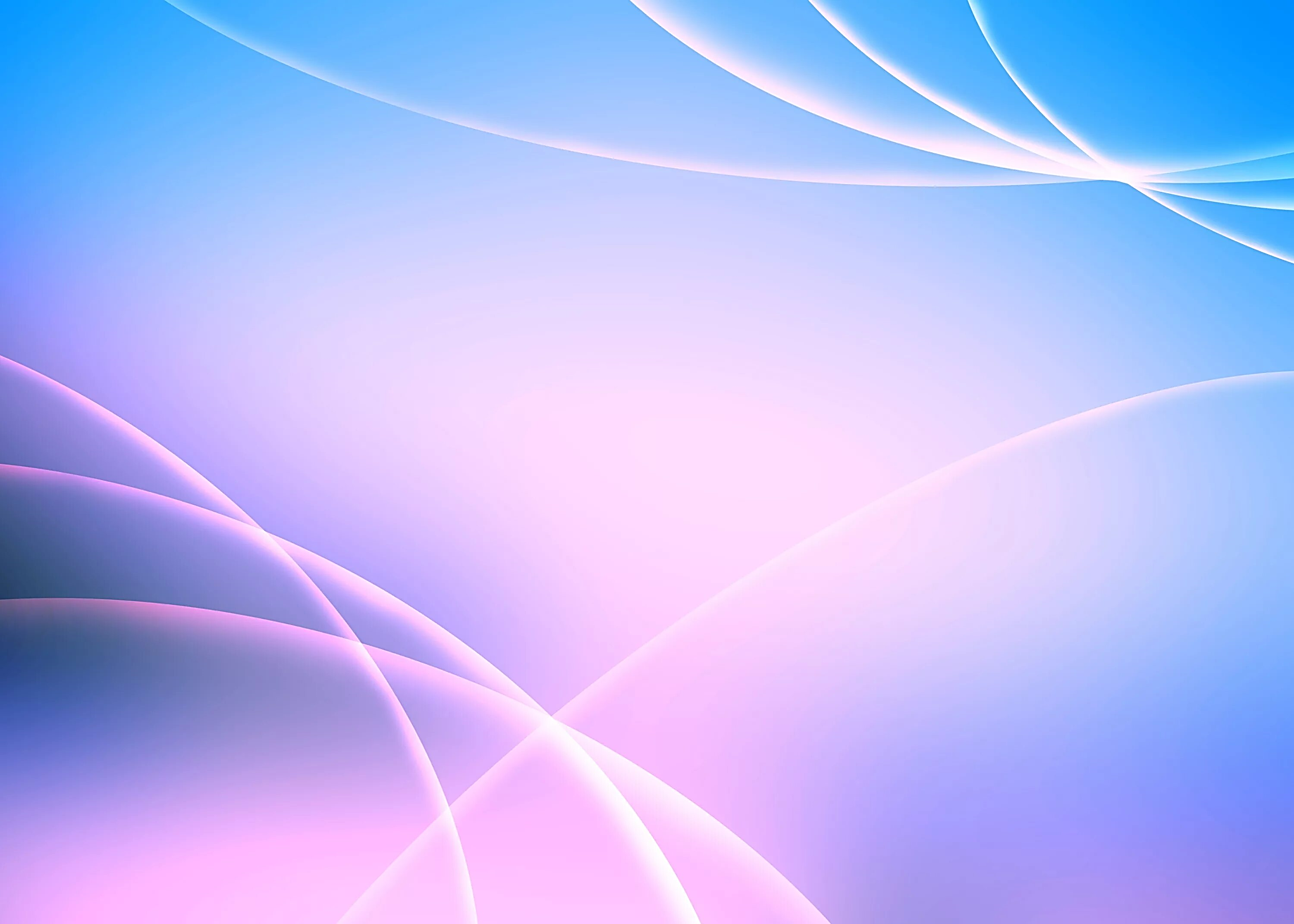 СПАСИБО
 ЗА ВНИМАНИЕ
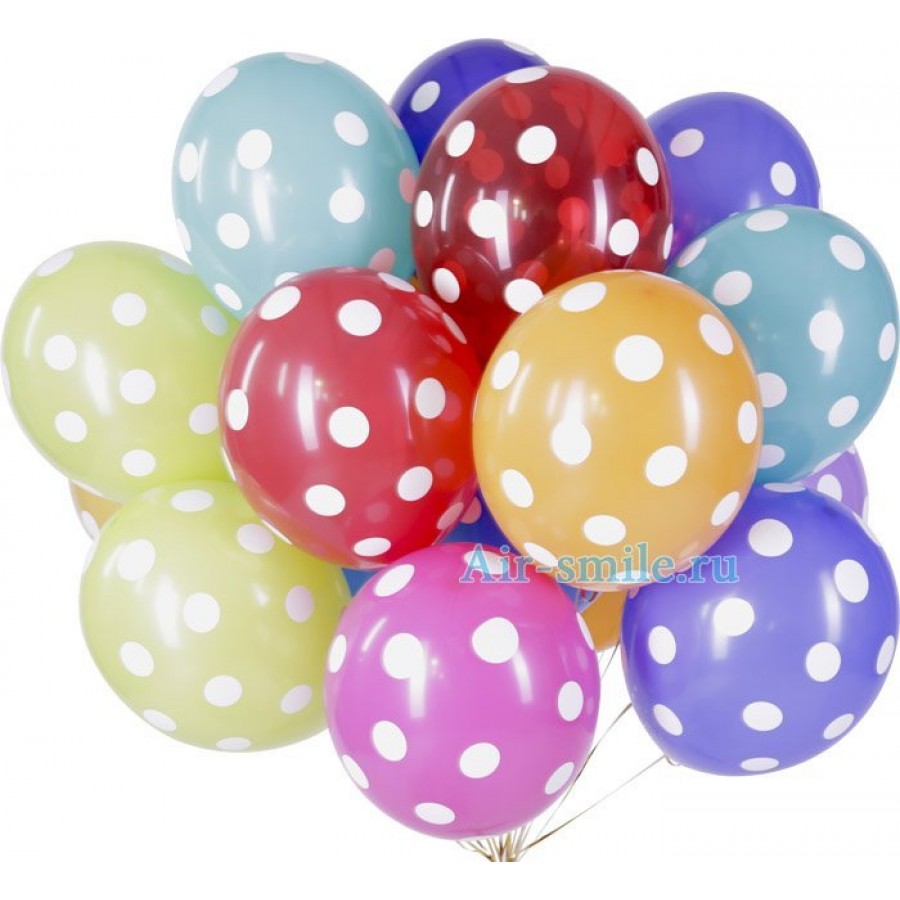